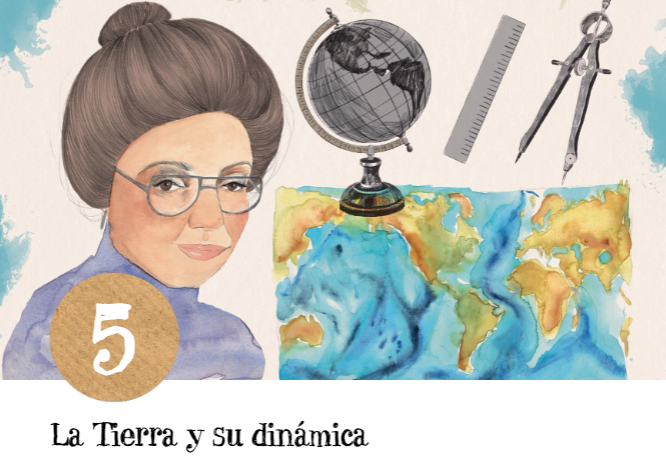 (2ª parte)
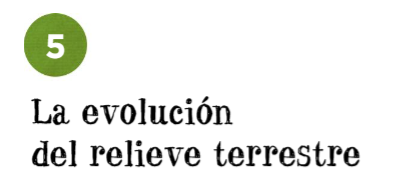 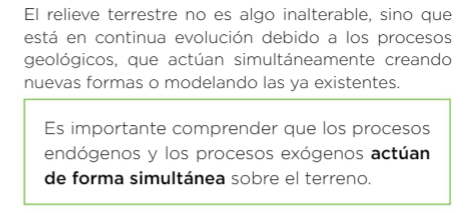 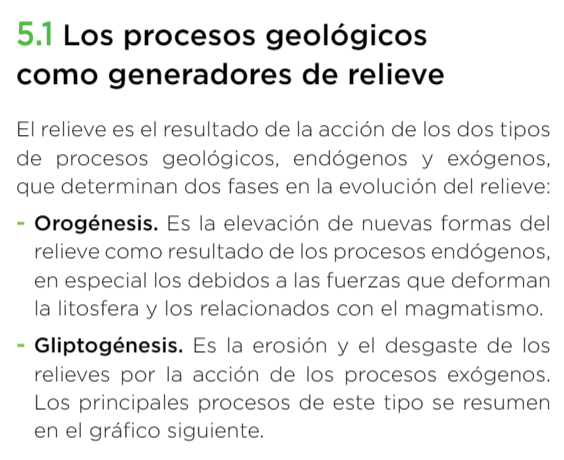 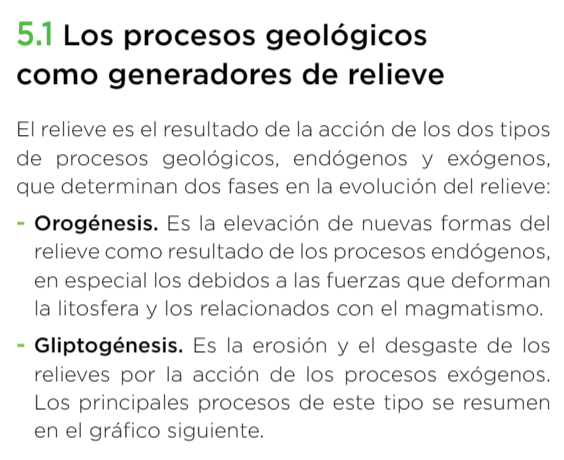 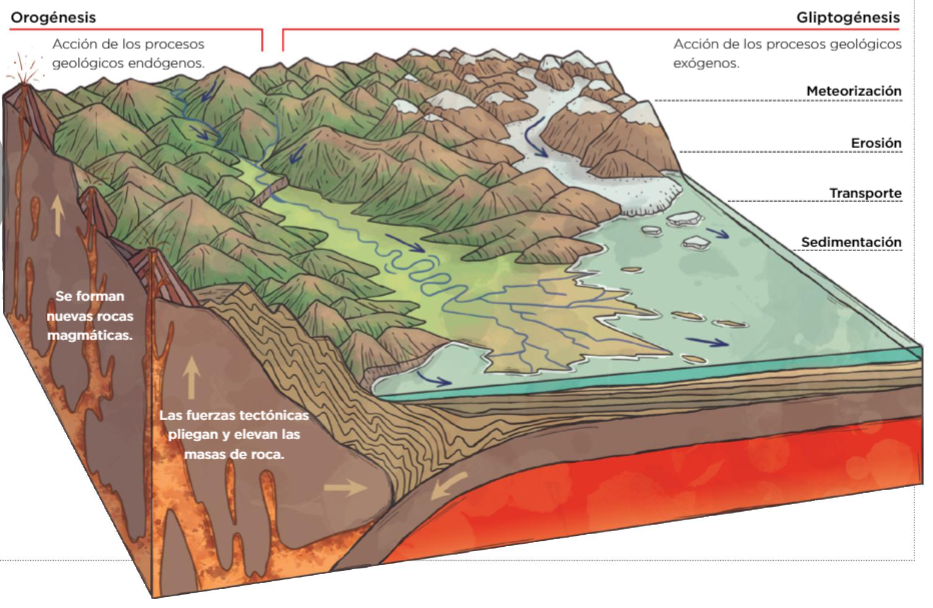 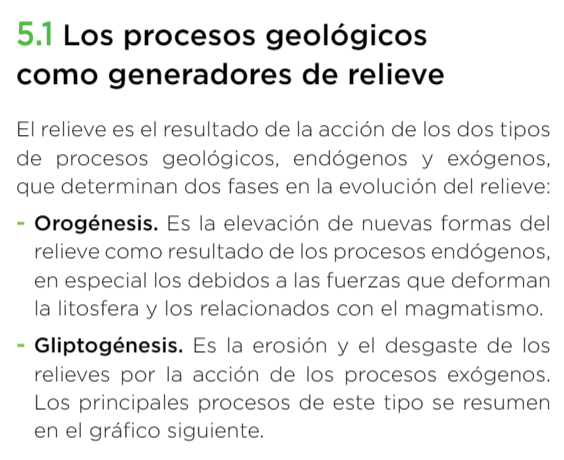 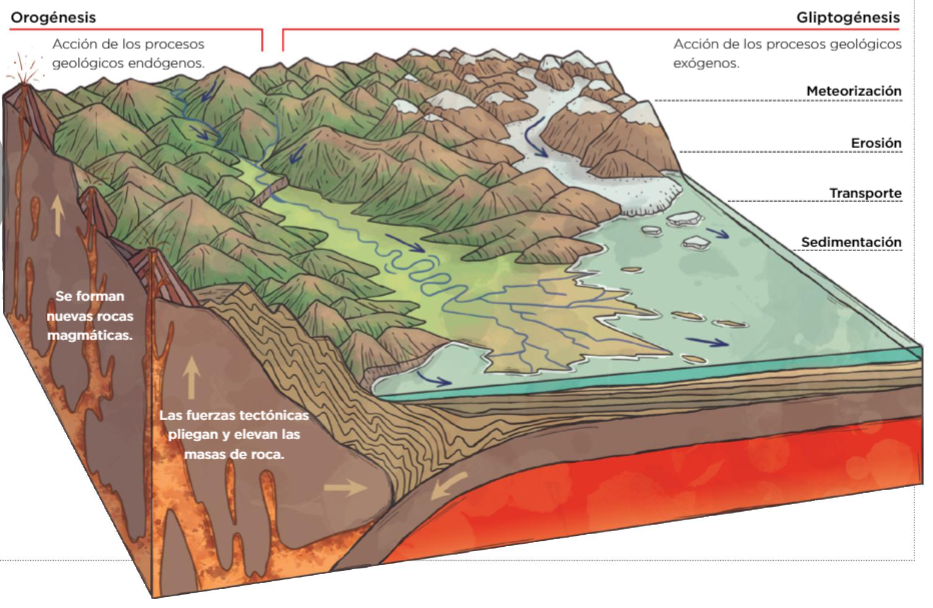 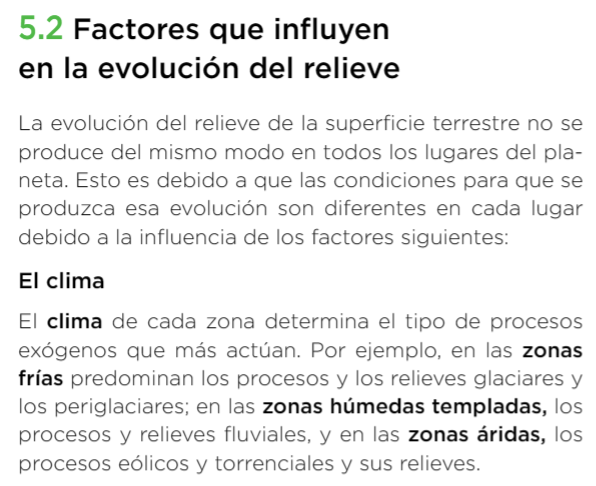 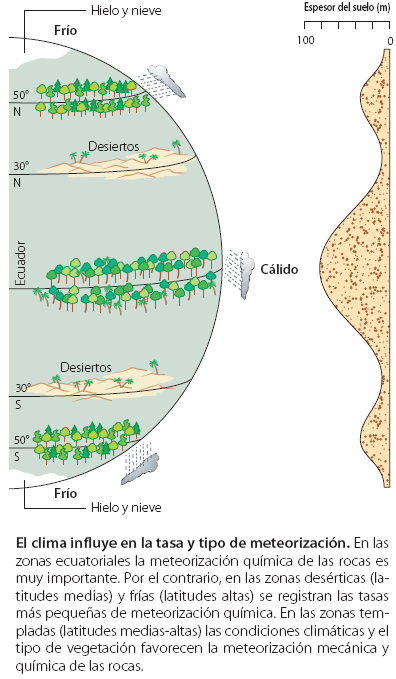 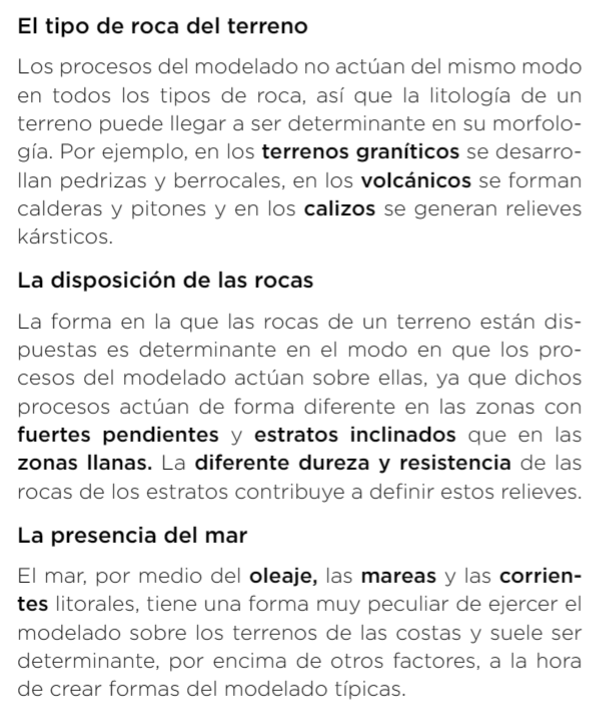 Terreno granítico
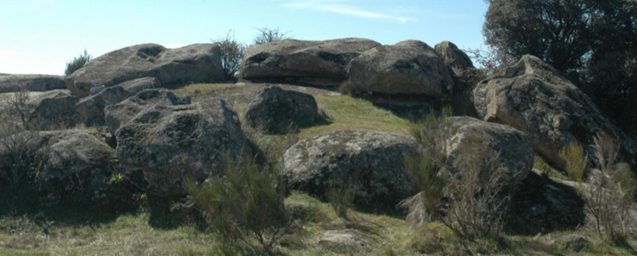 Terreno volcánico
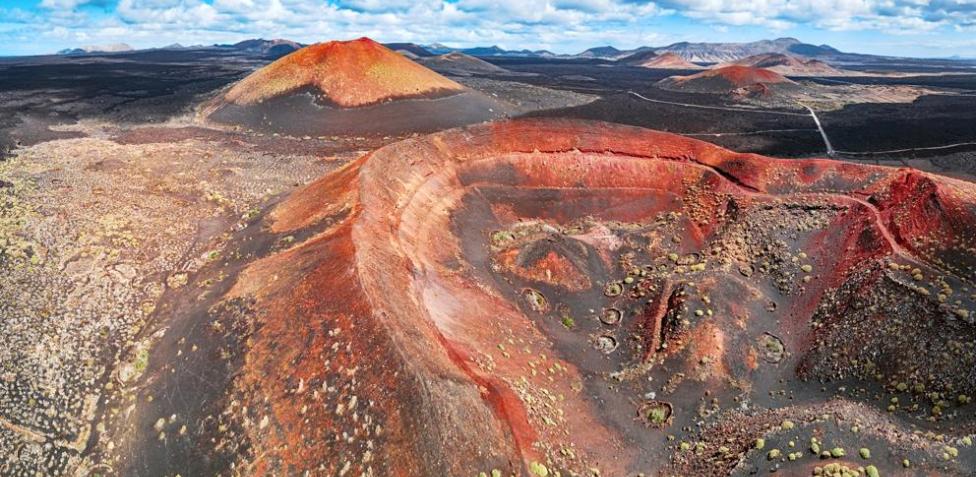 Terreno calizo
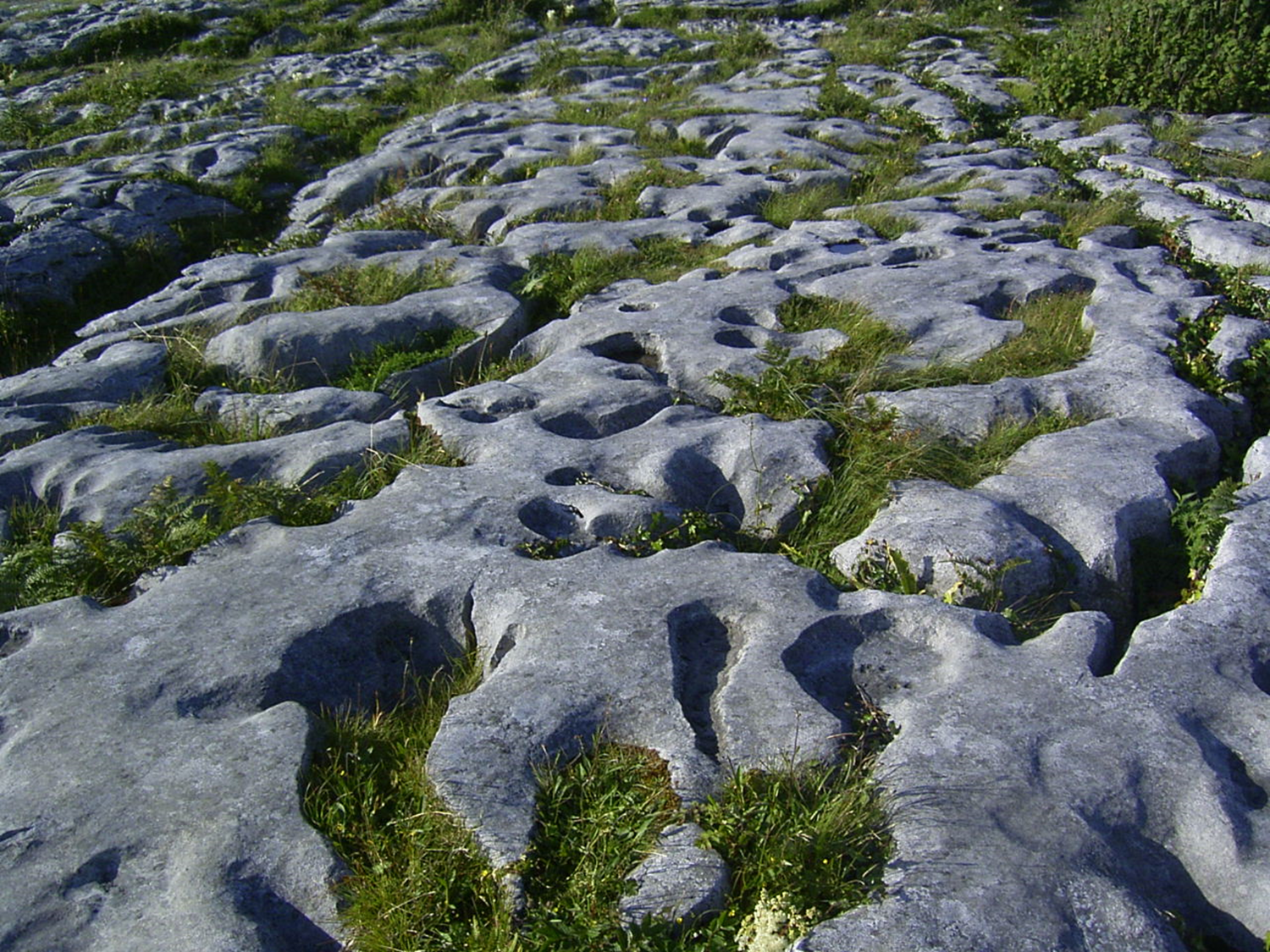 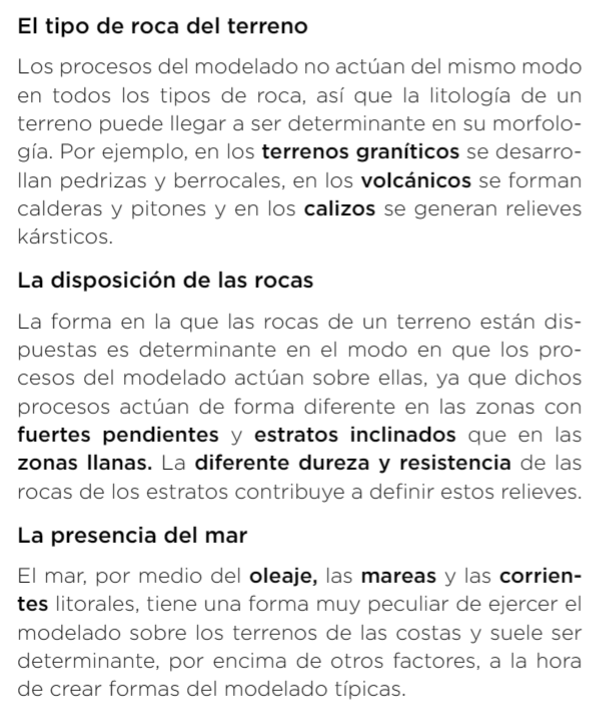 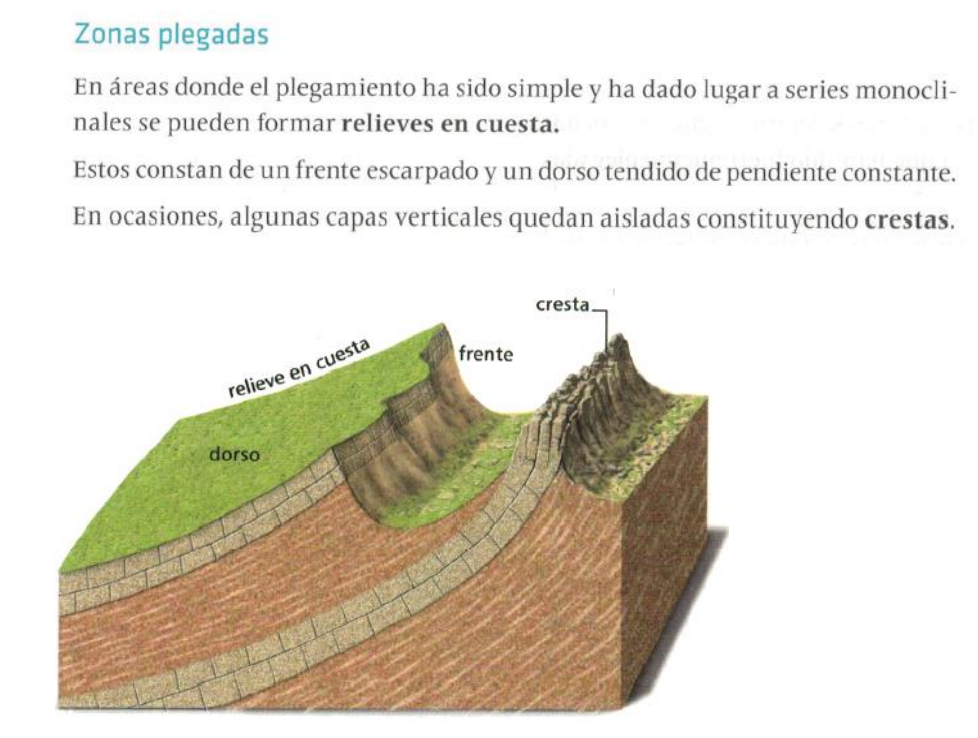 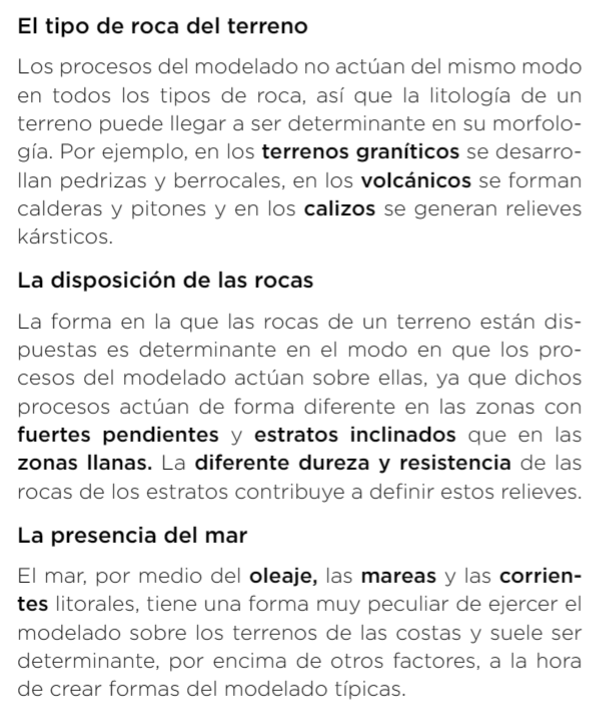 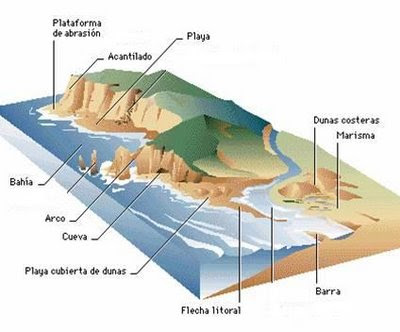 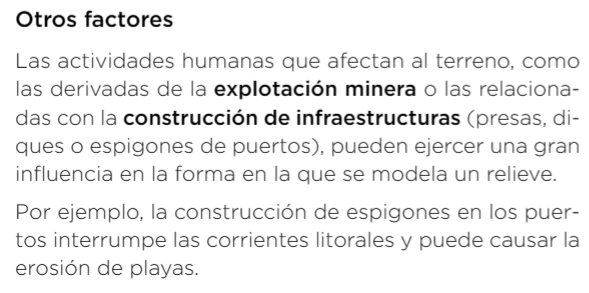 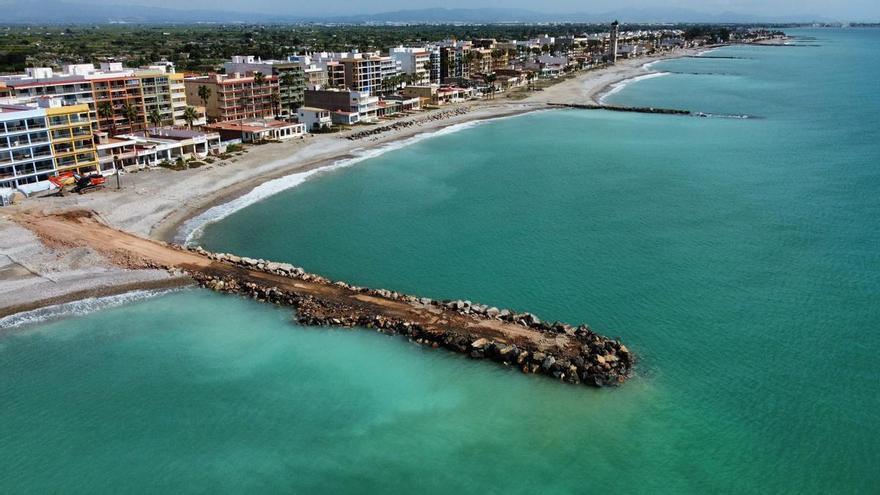 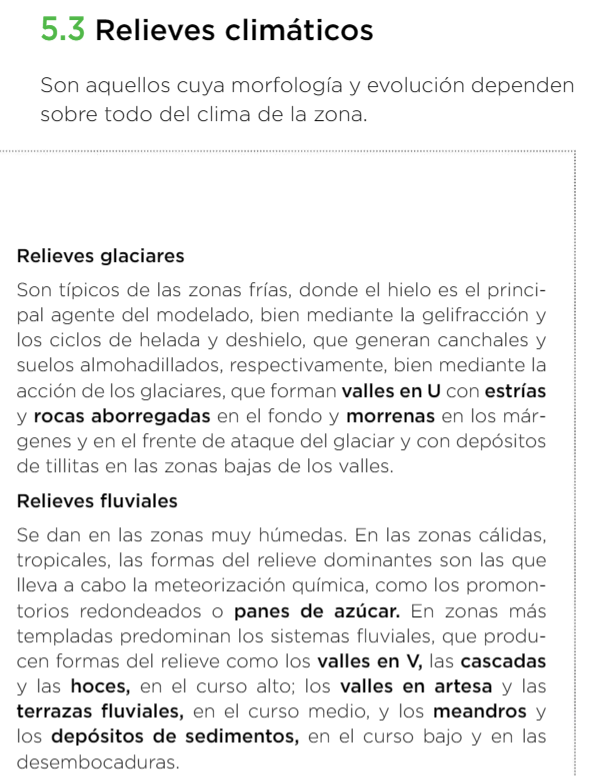 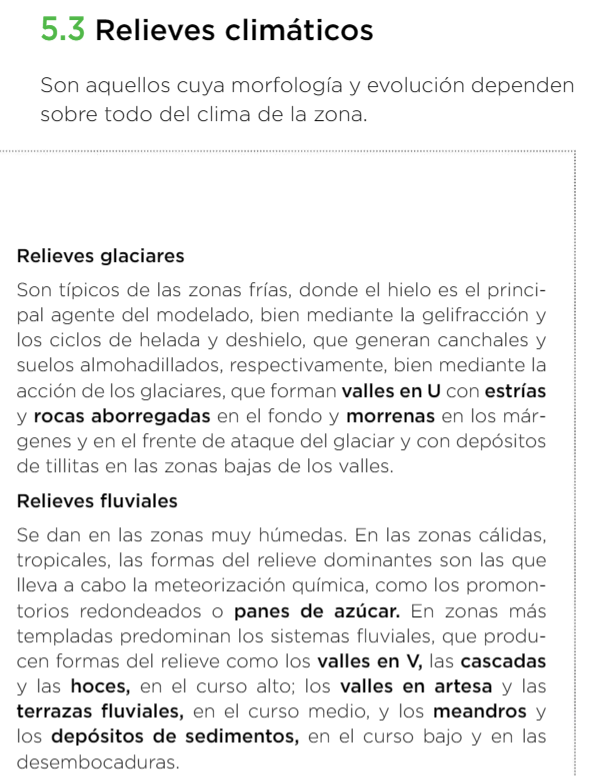 Proceso de gelifracción
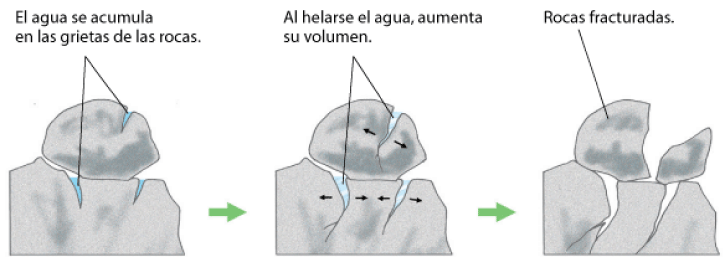 Canchal
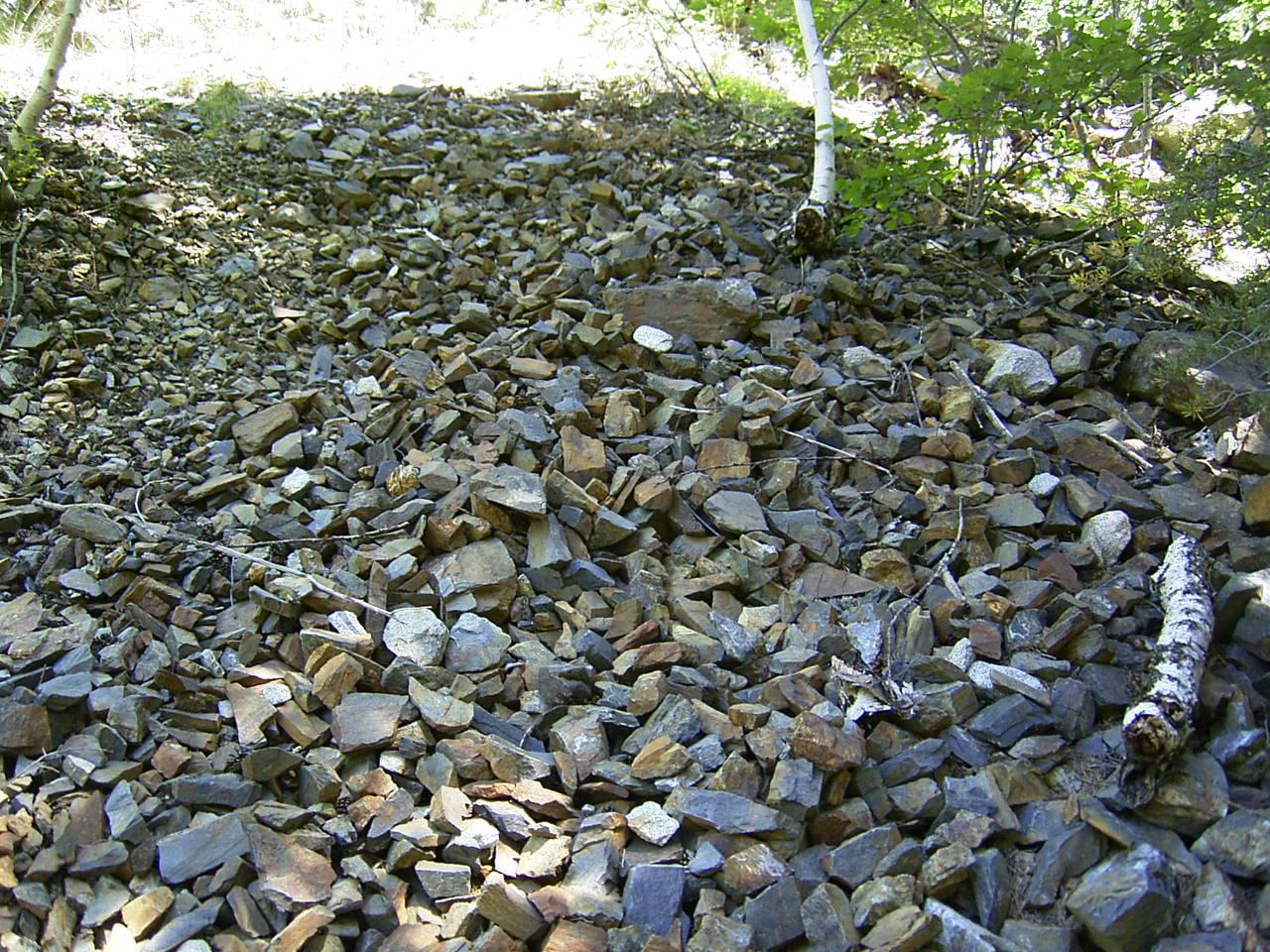 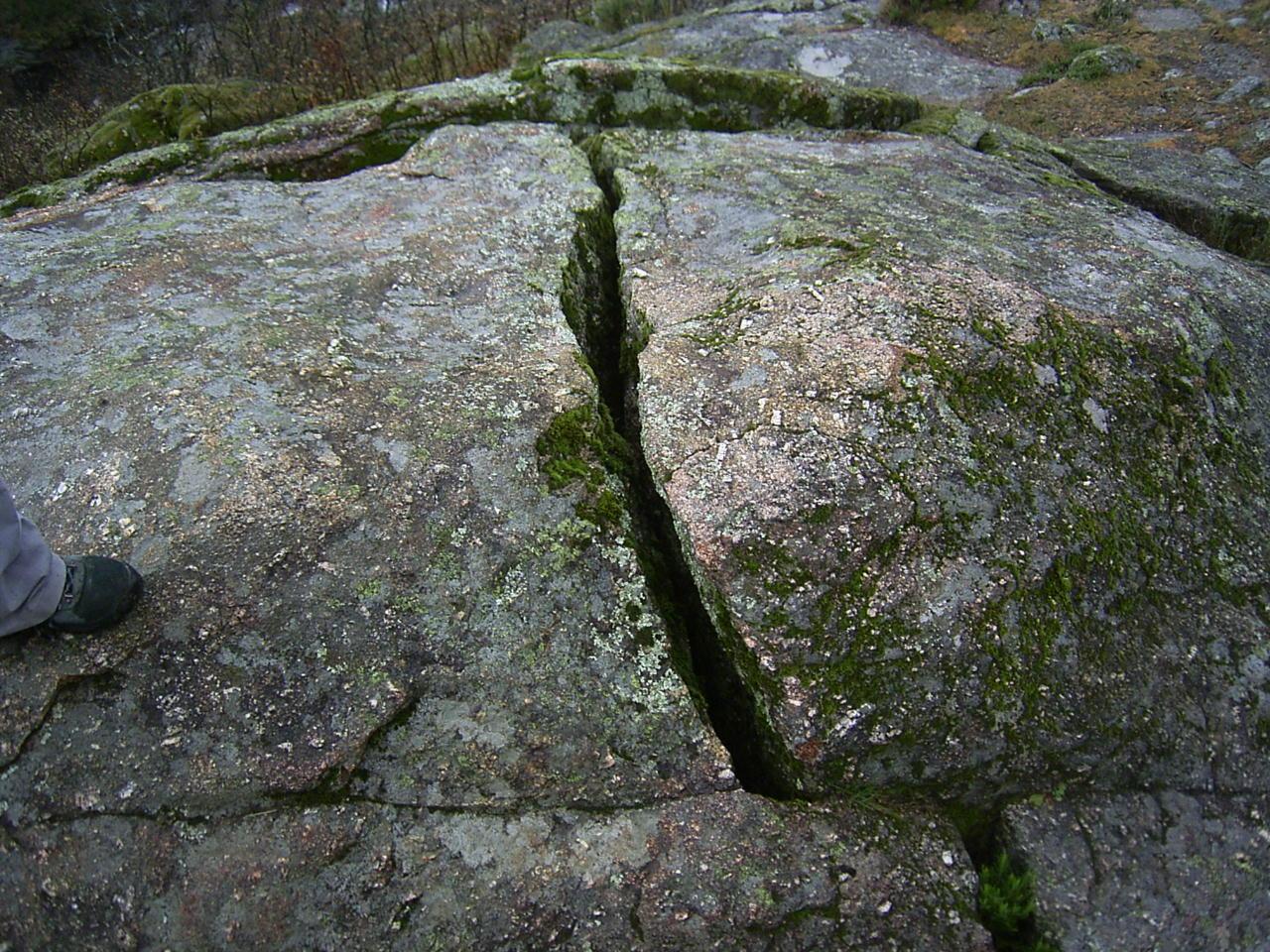 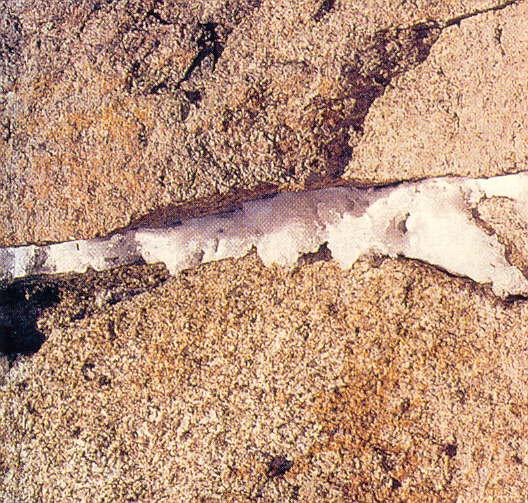 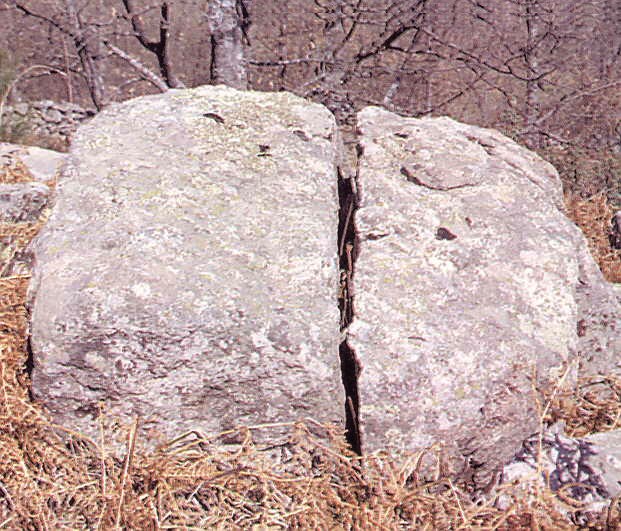 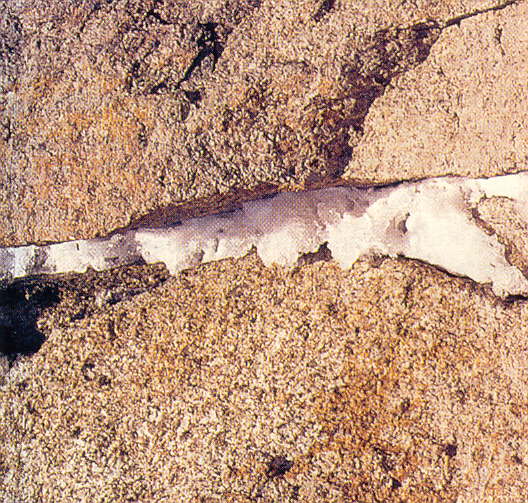 Canchal
Canchal
Canchal
Canchal
Acción de los glaciares
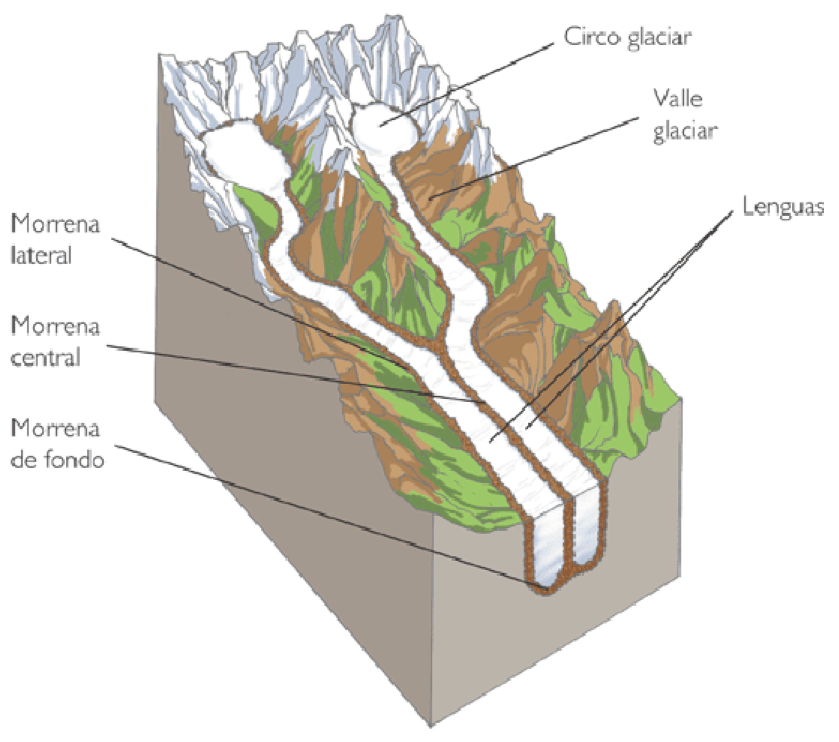 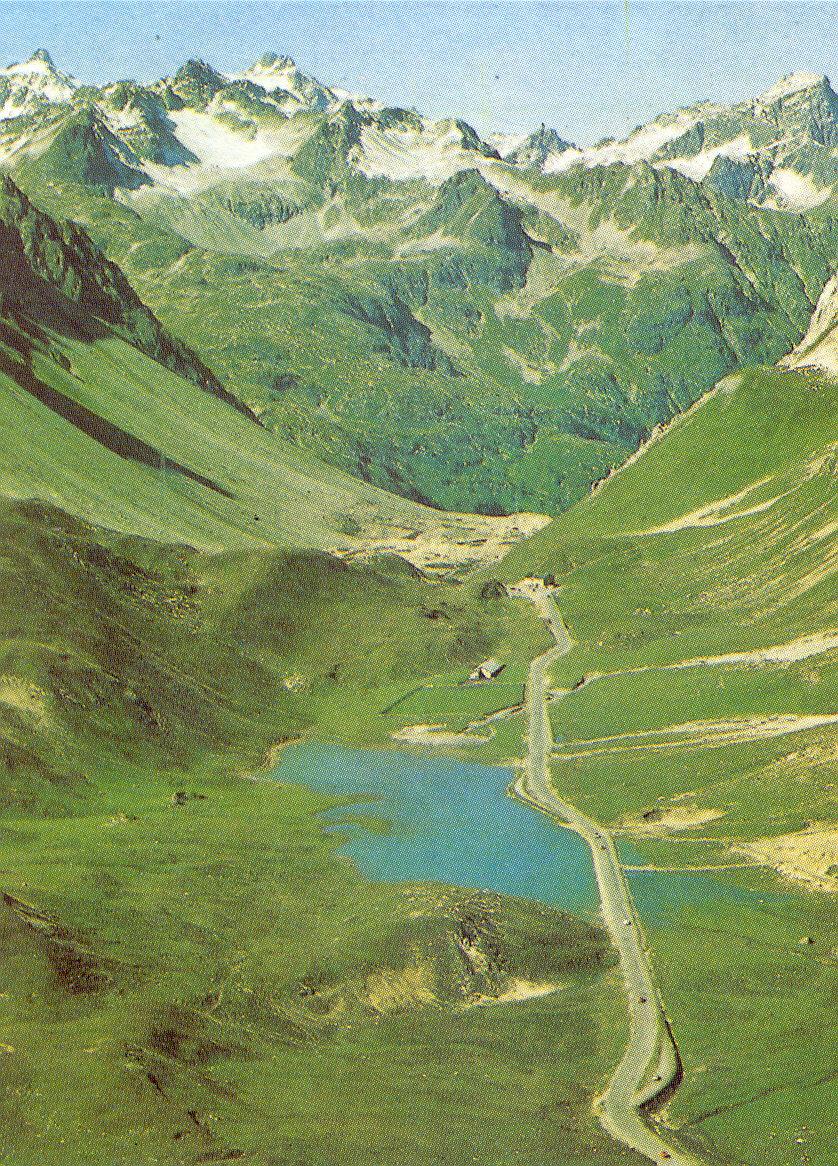 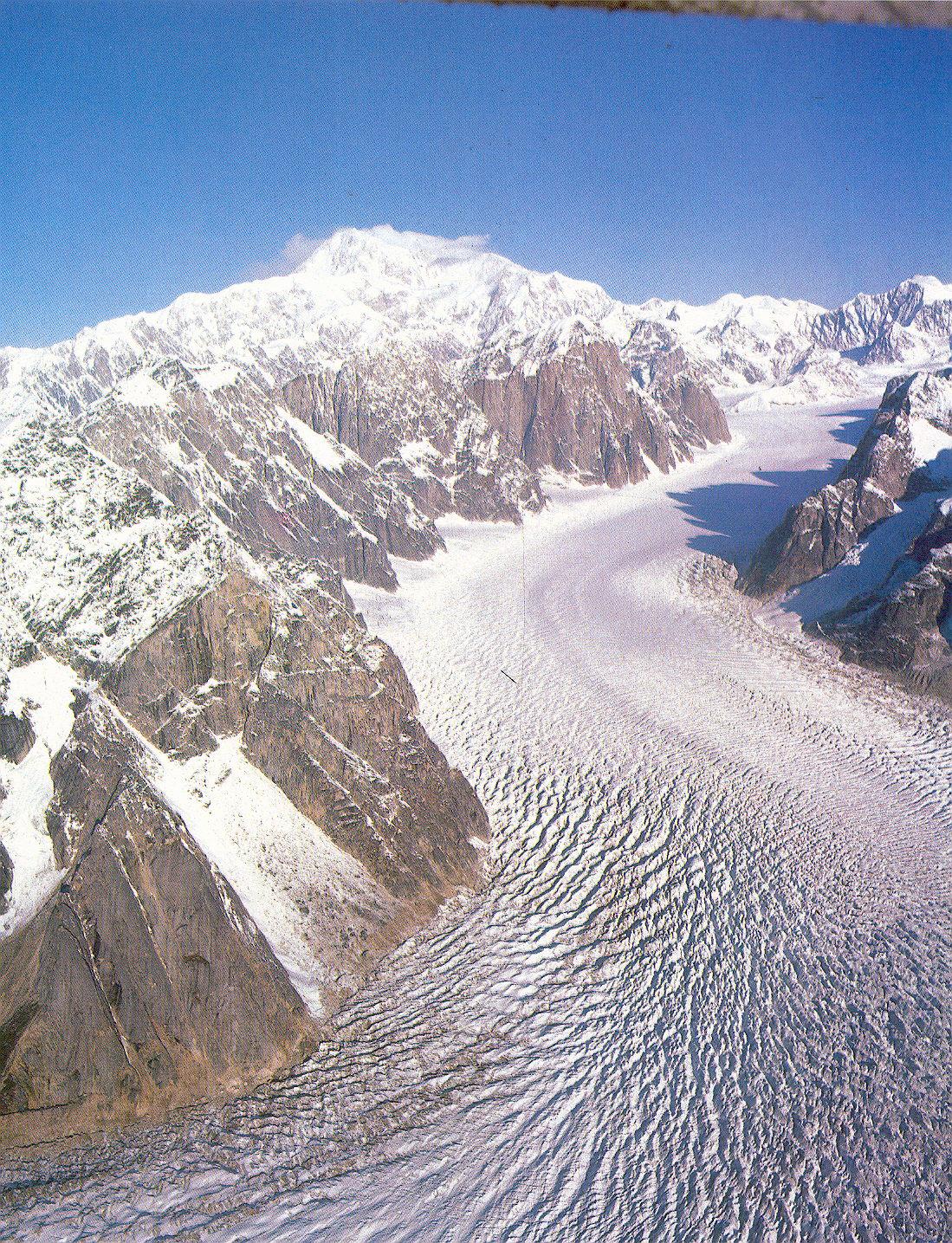 Valle glaciar en U
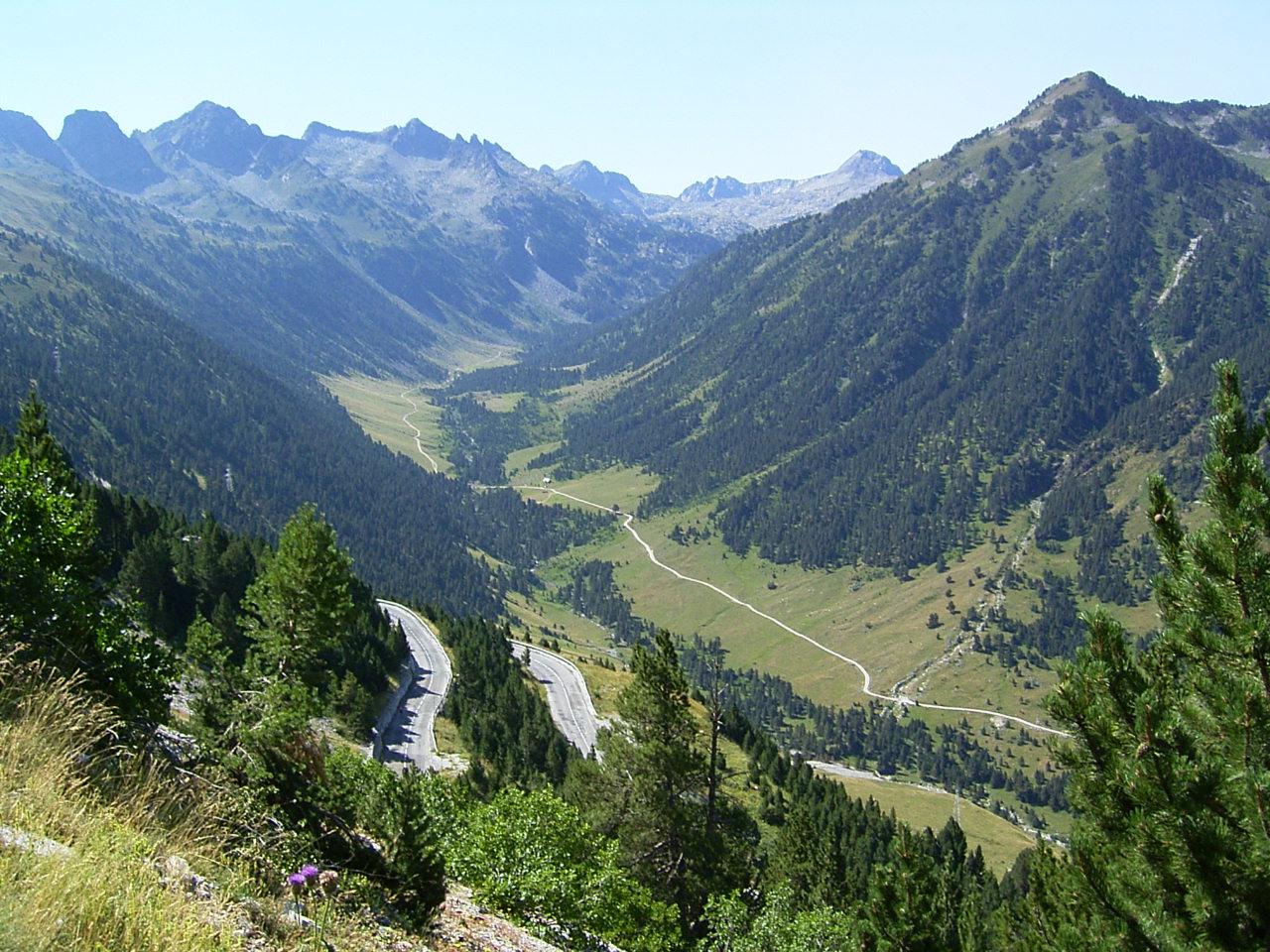 Valle en U
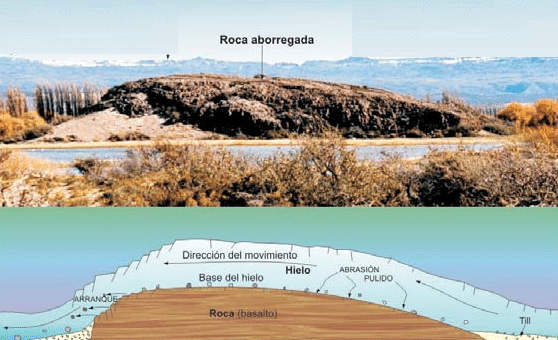 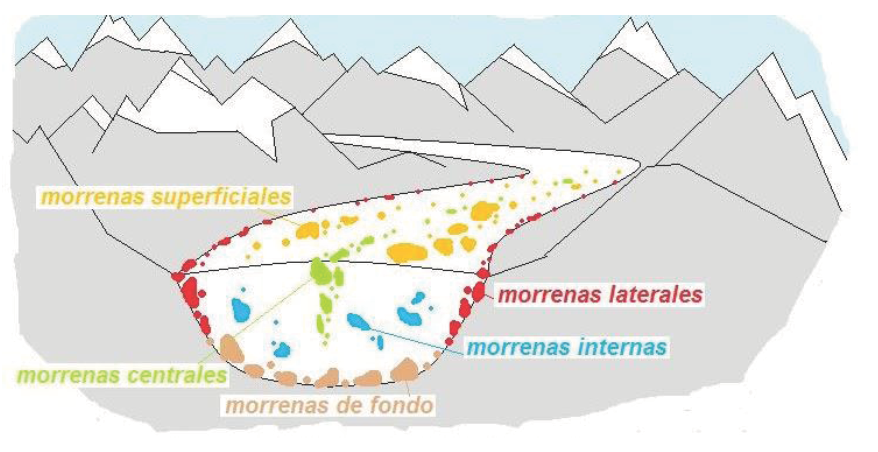 Morrenas
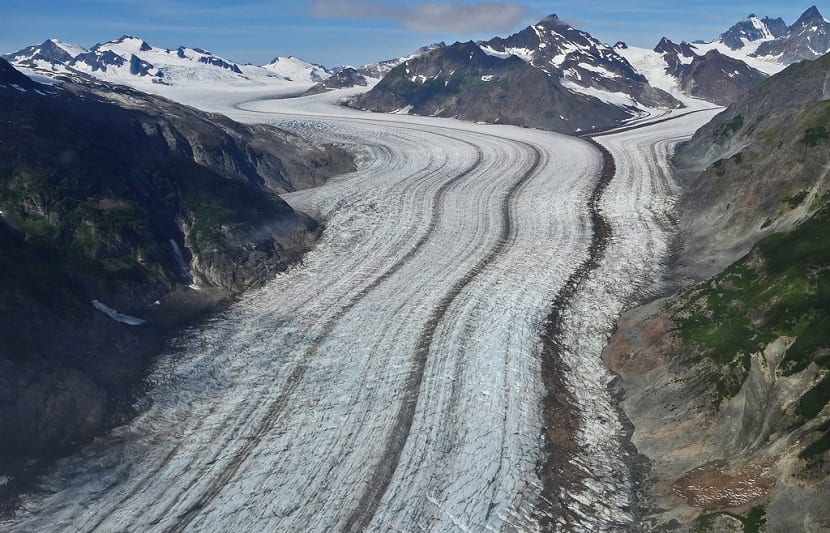 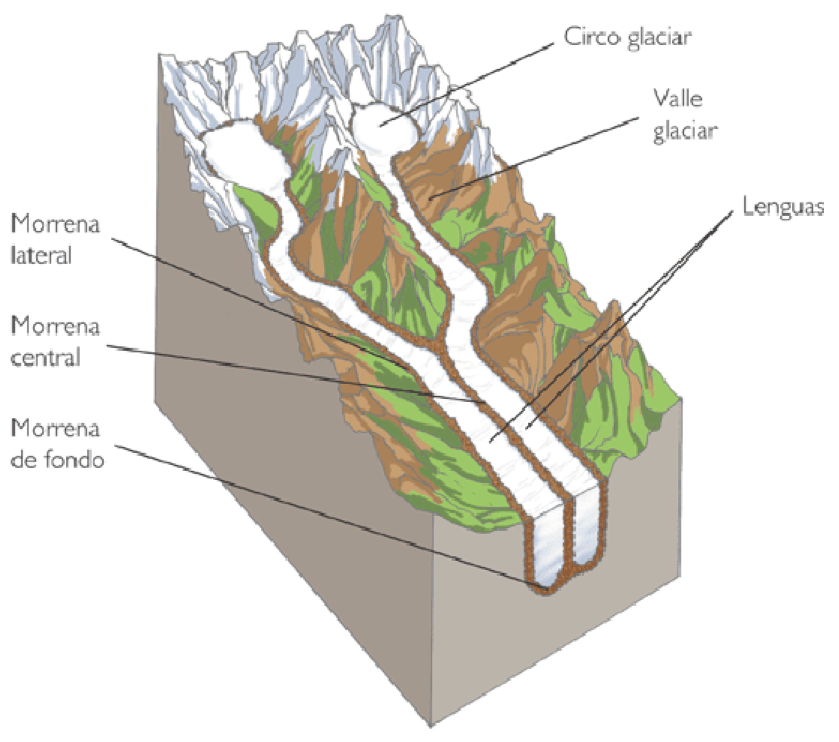 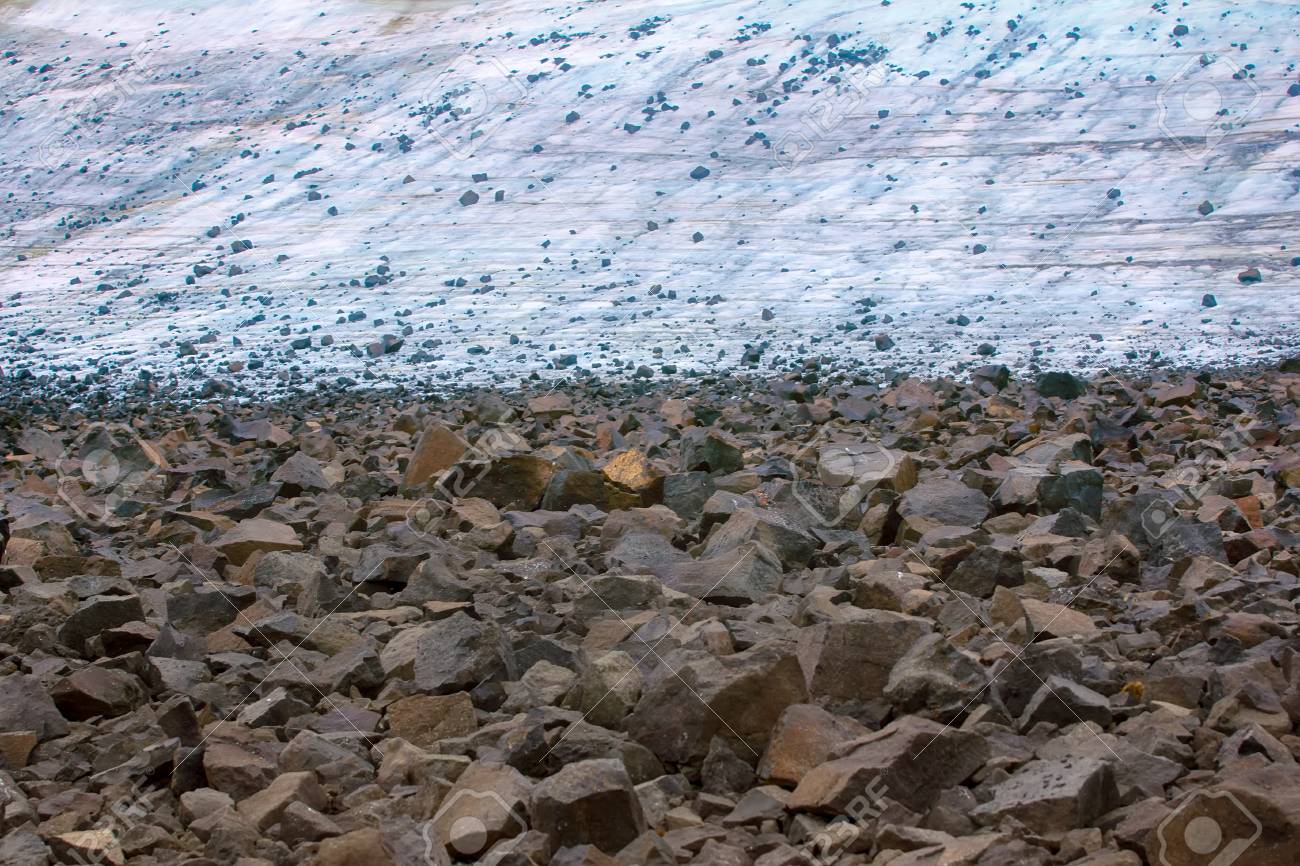 Morrena del frente glaciar
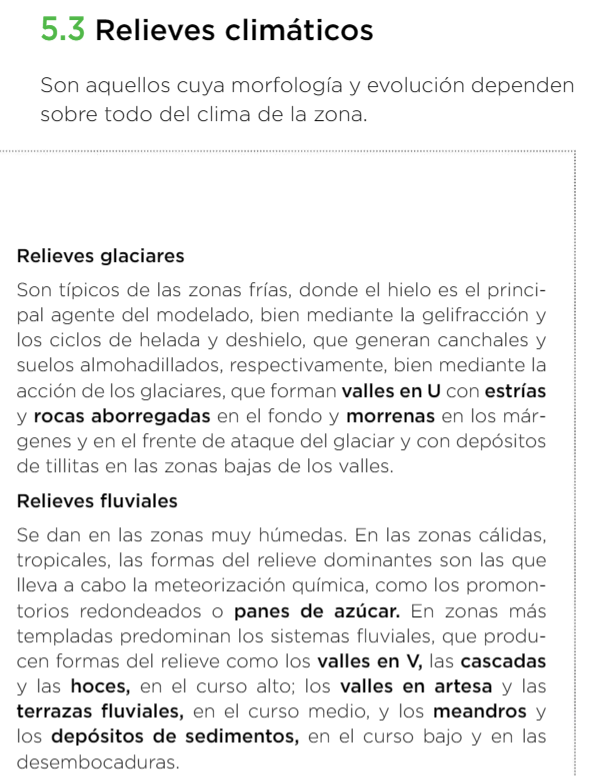 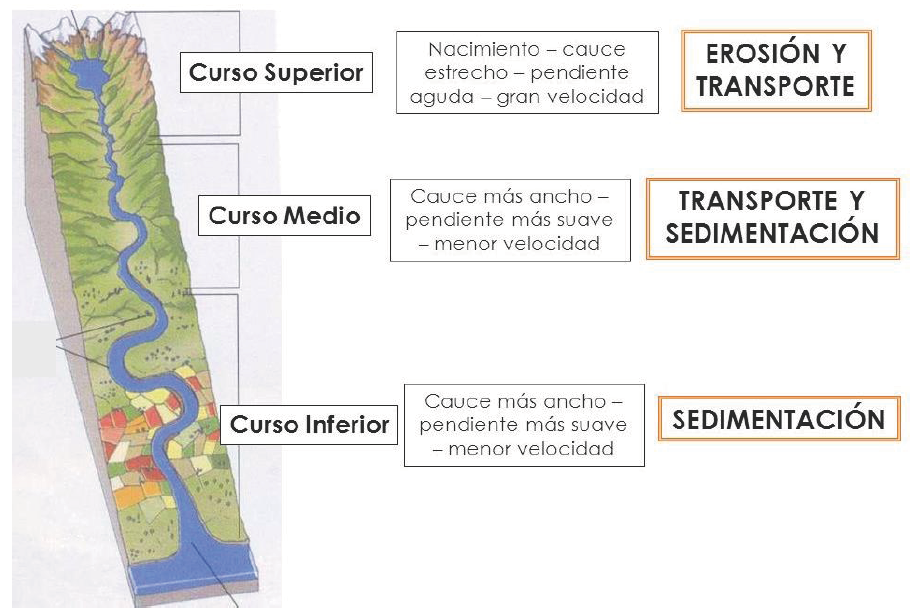 Curso alto o superior
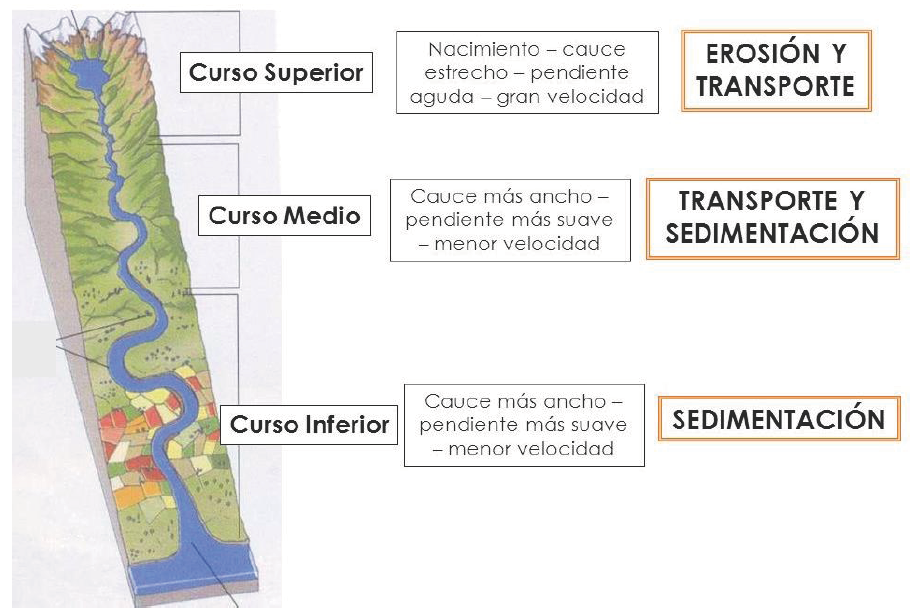 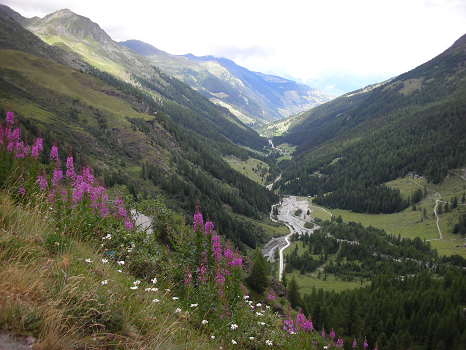 Valle en U
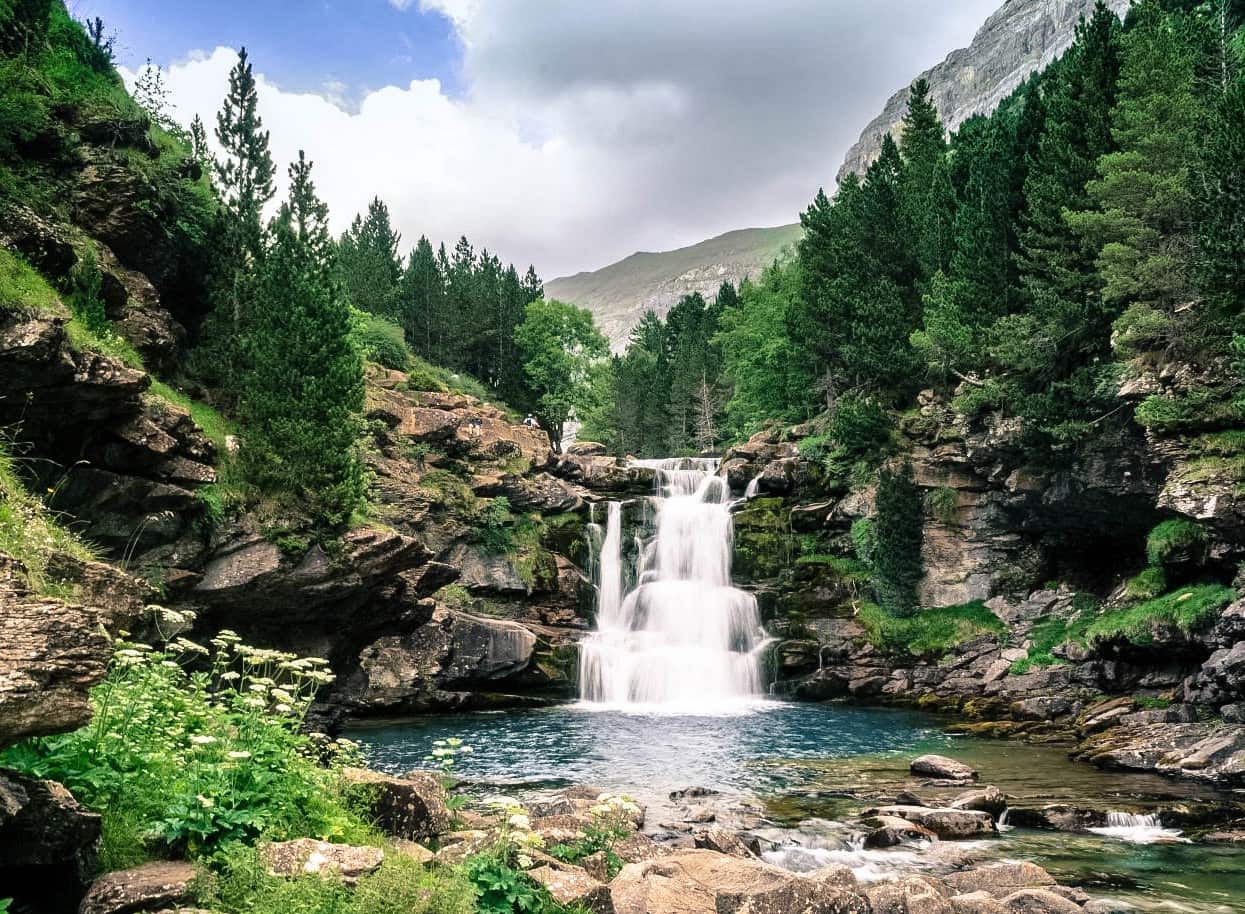 Cascadas
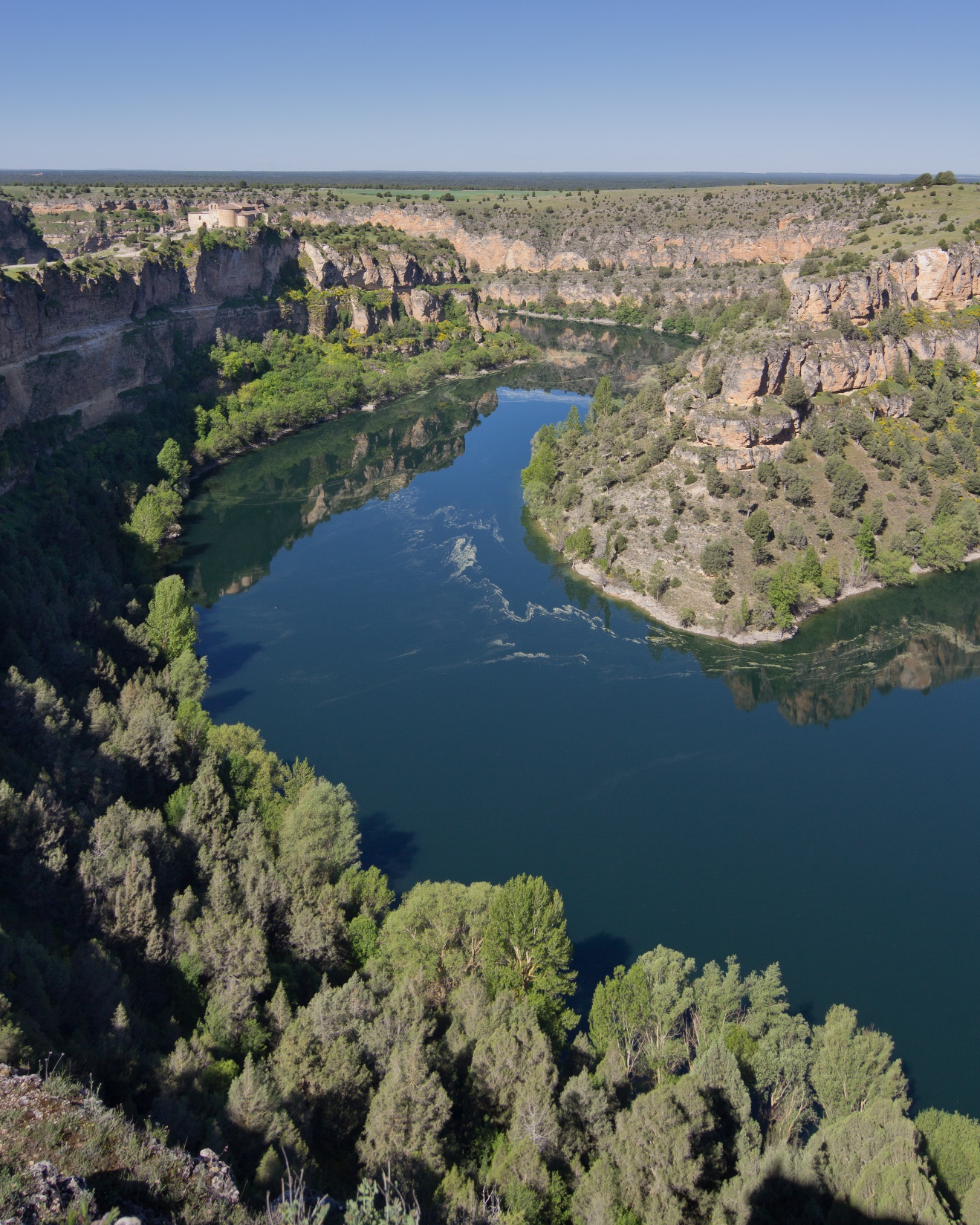 Hoz
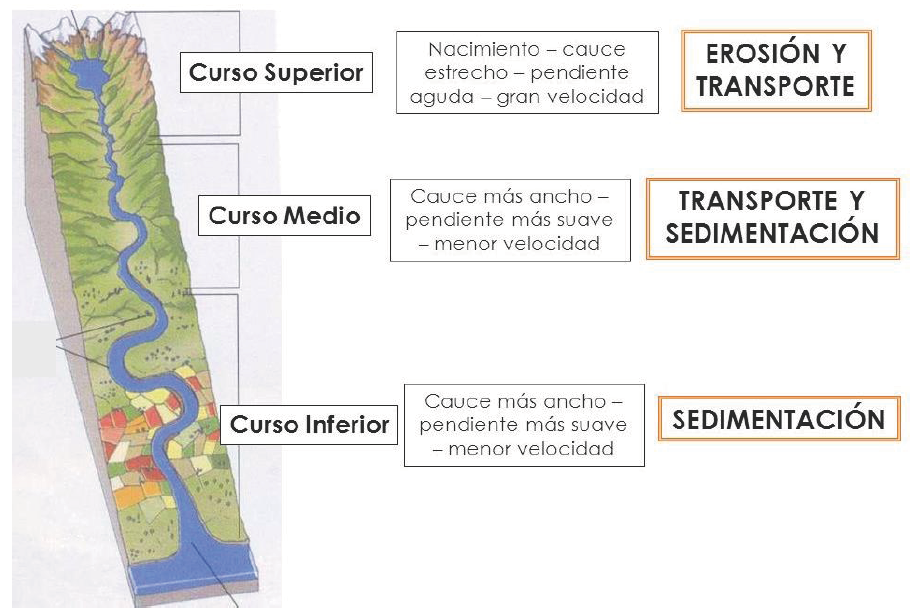 Curso medio
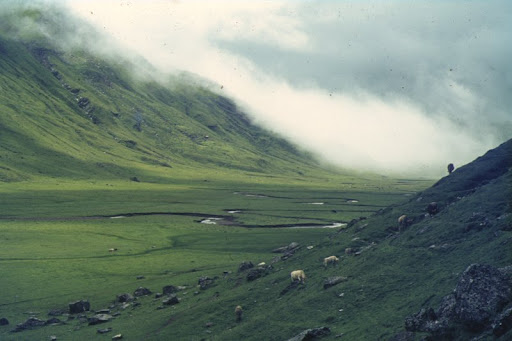 Valle en artesa
Terrazas fluviales
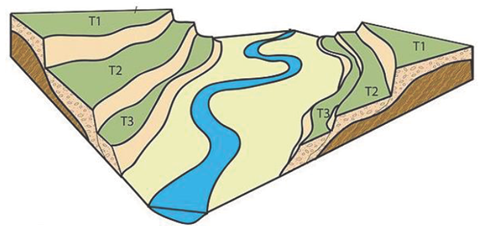 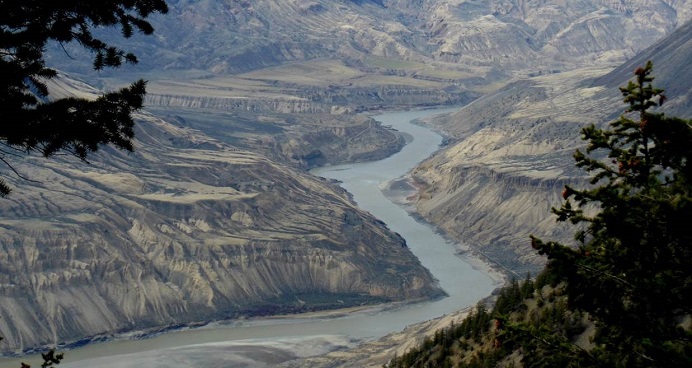 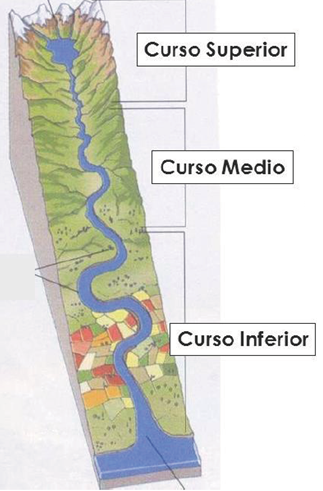 Curso bajo o inferior
Meandros
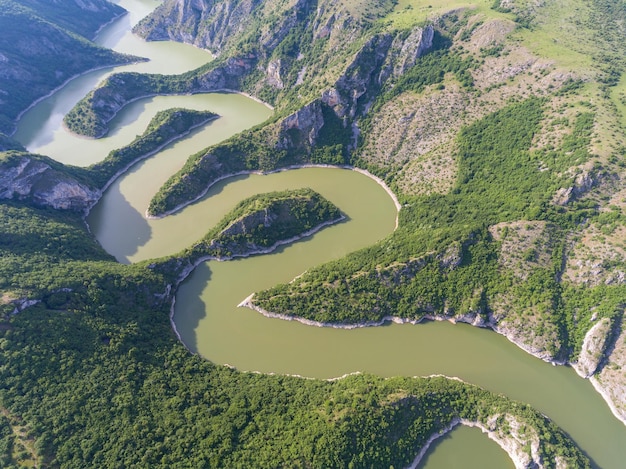 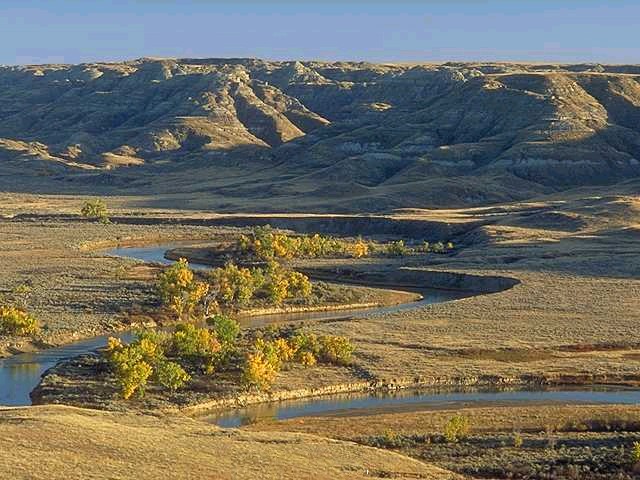 Depósitos de sedimentos
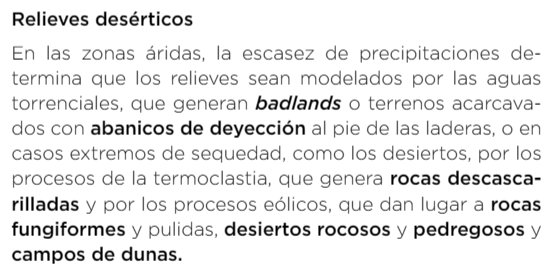 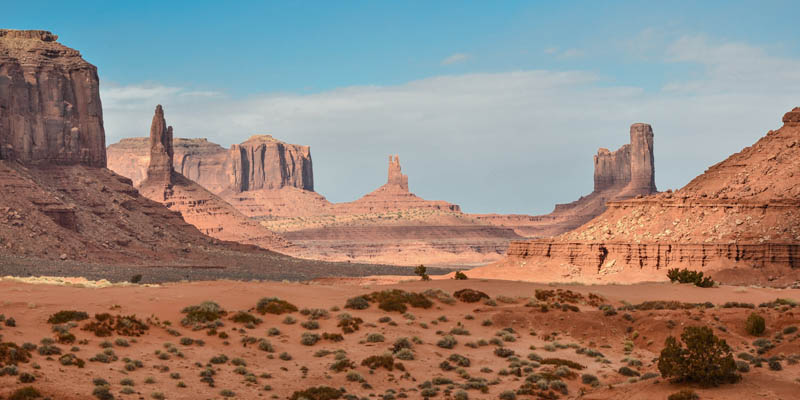 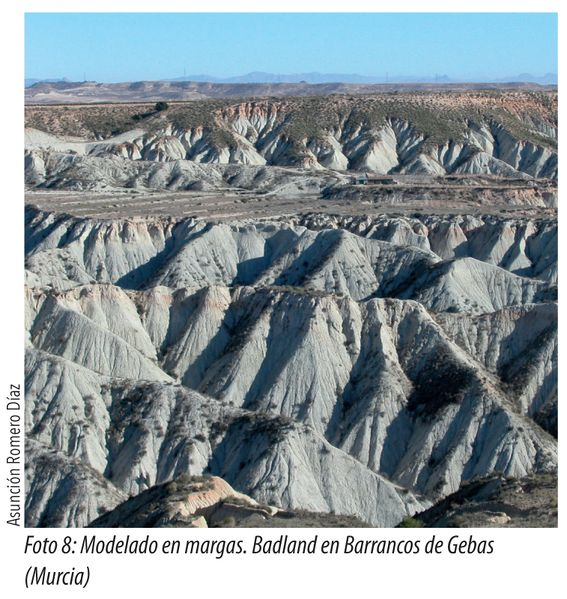 Badlands
Badlands
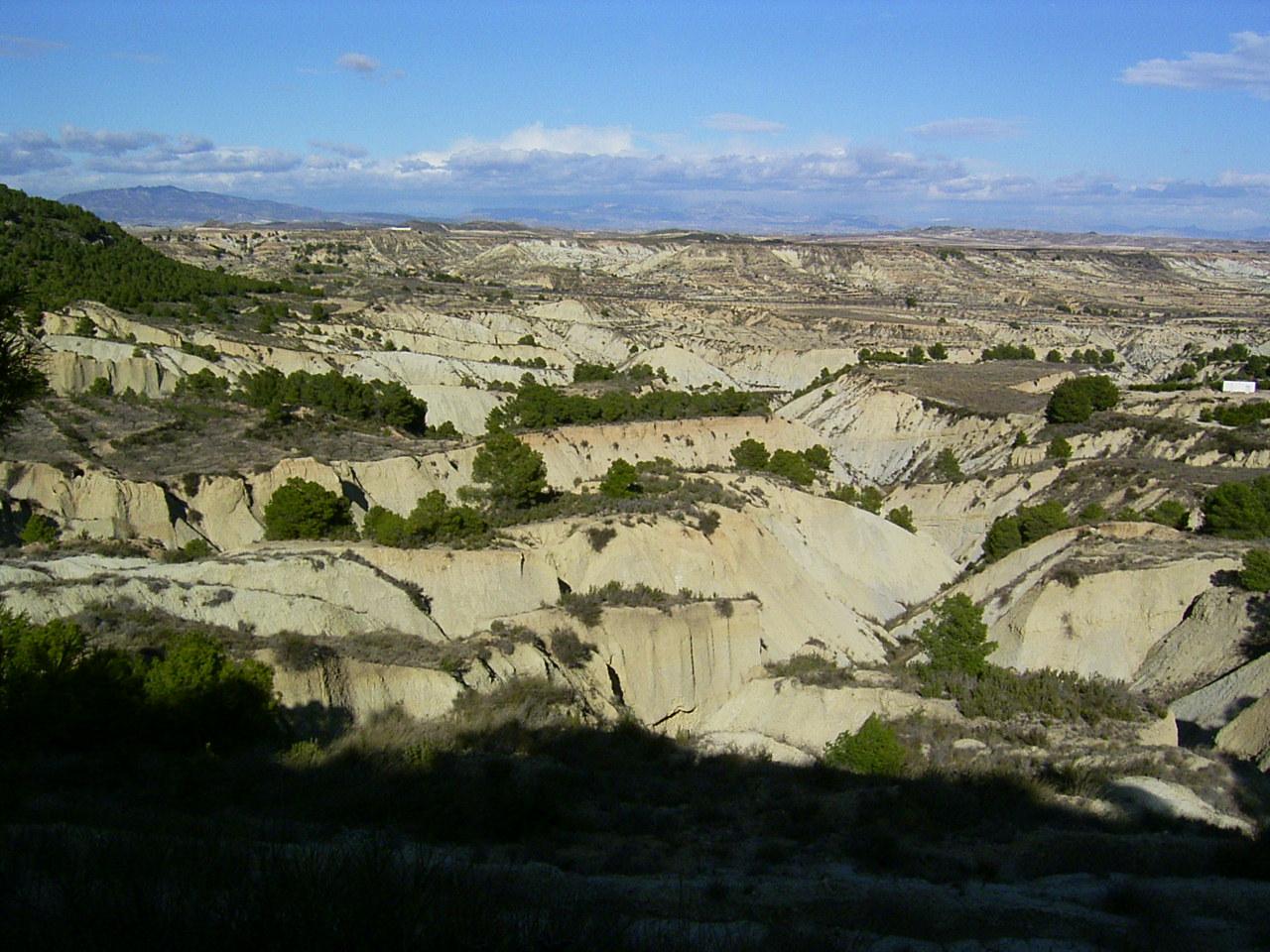 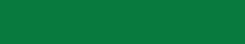 Badlands
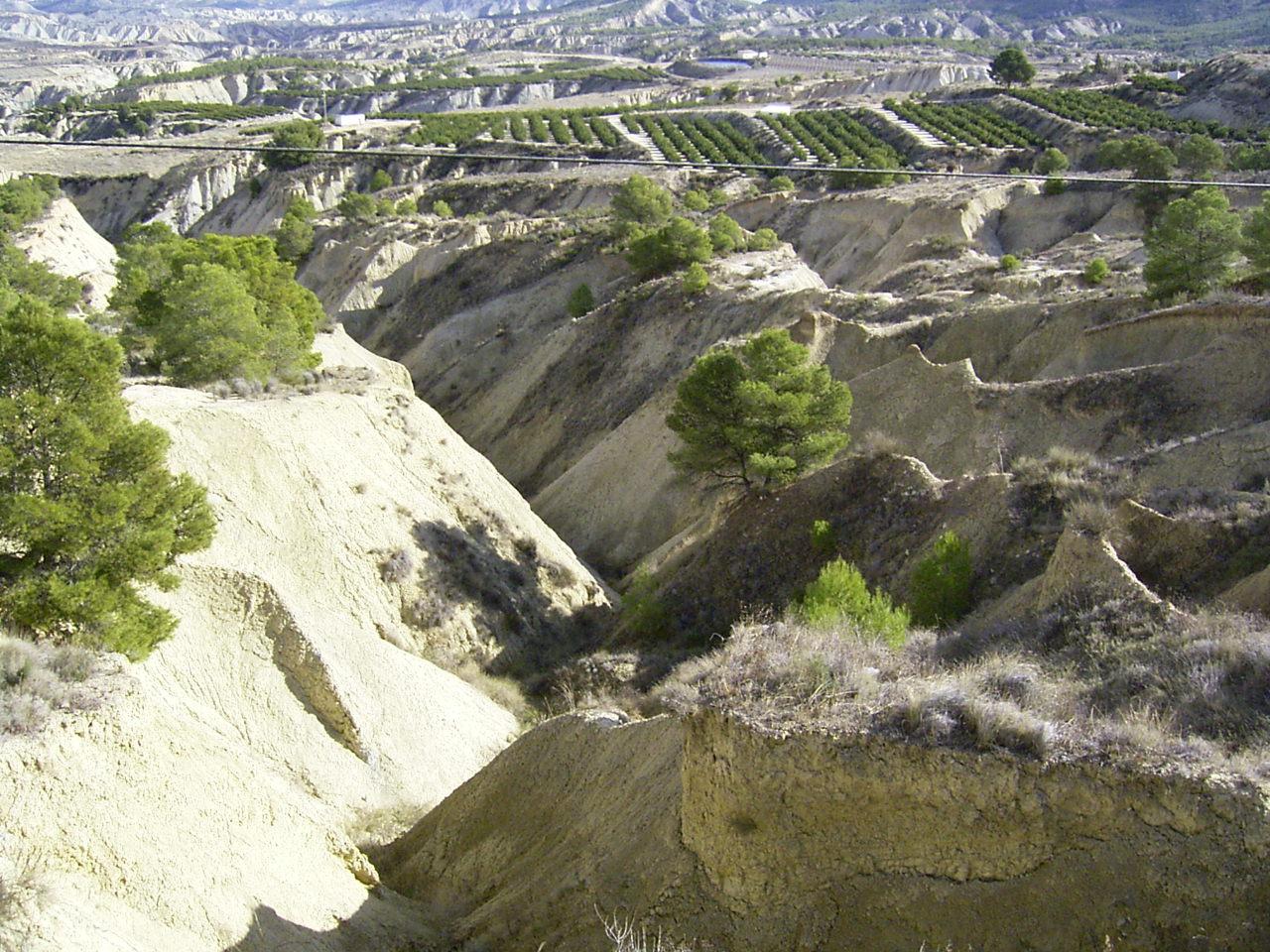 Badlands
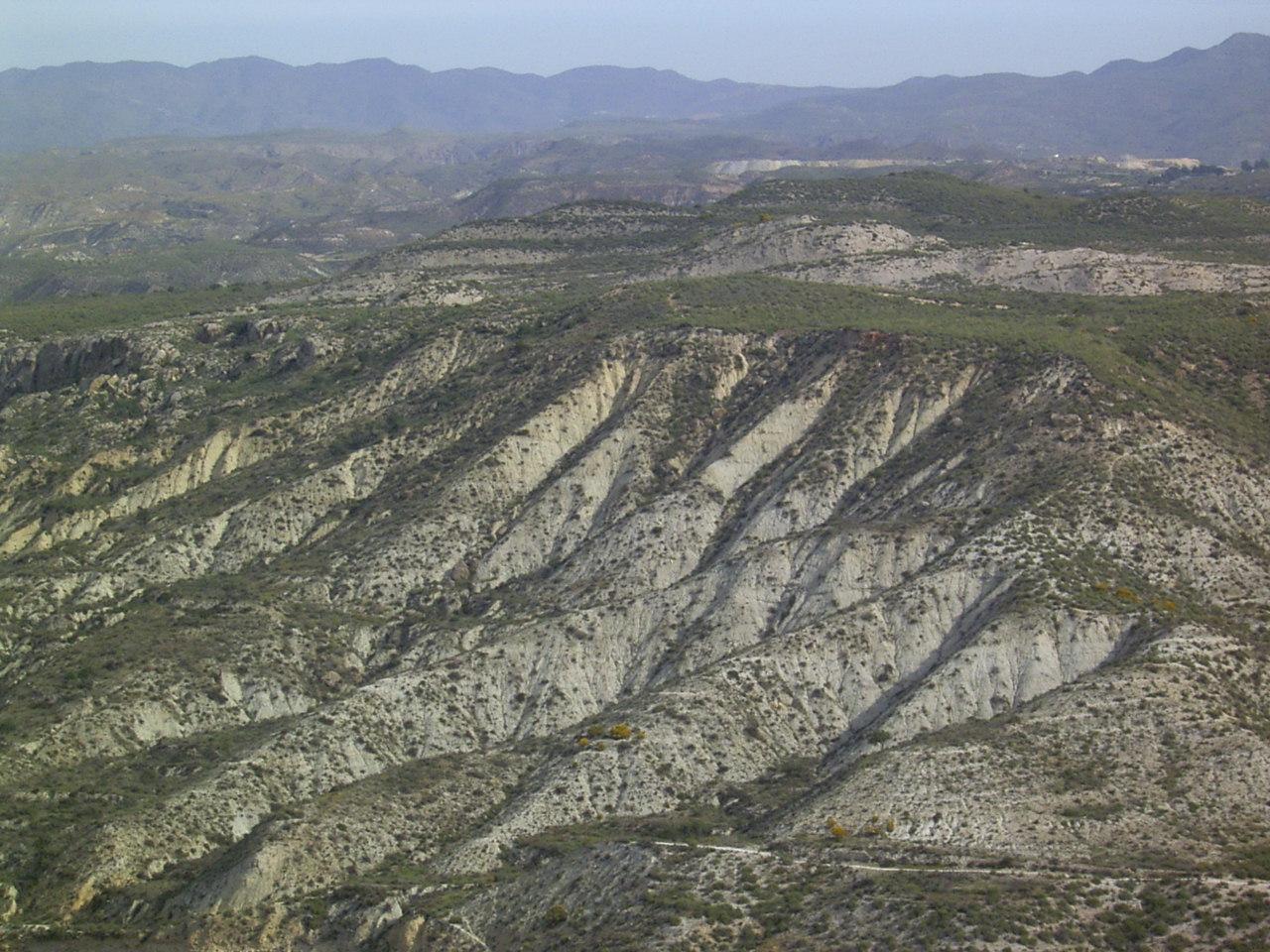 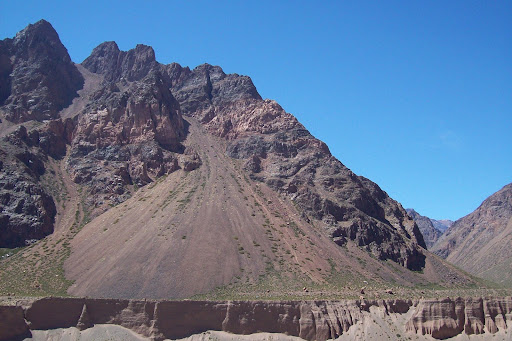 Abanico de deyección
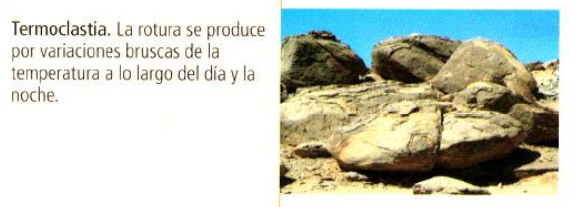 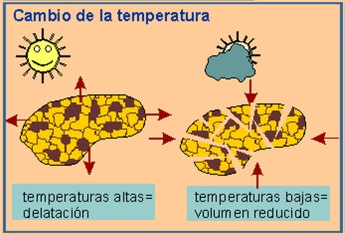 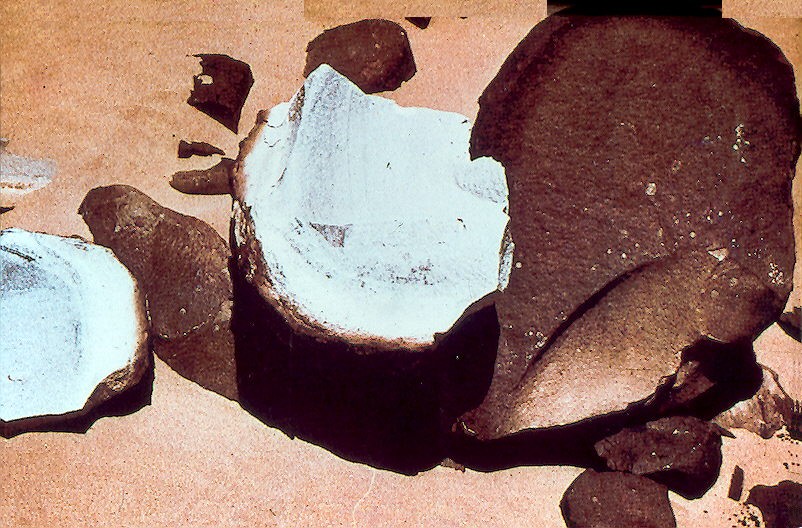 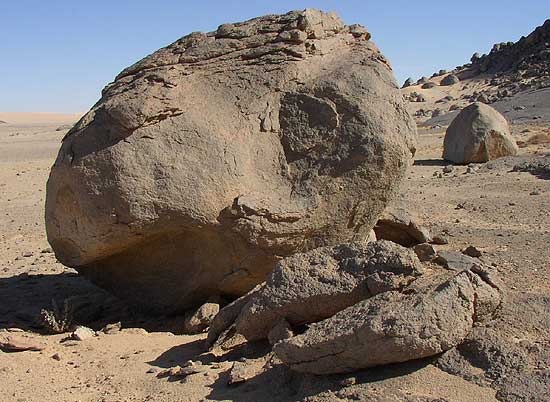 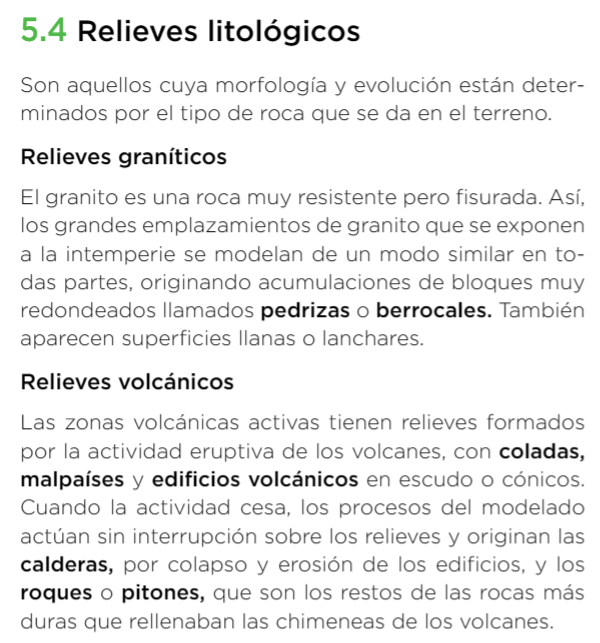 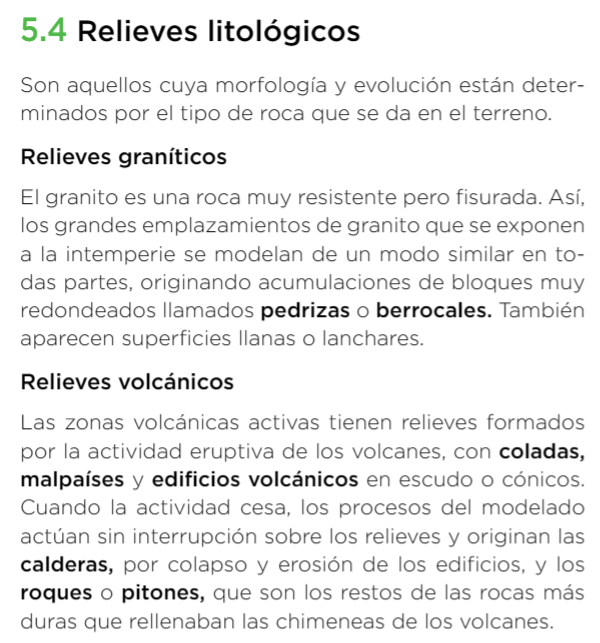 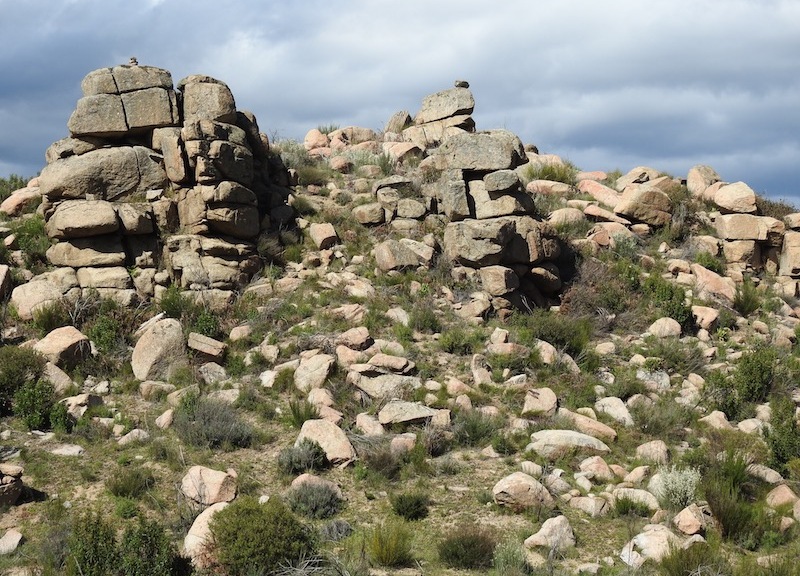 Berrocal
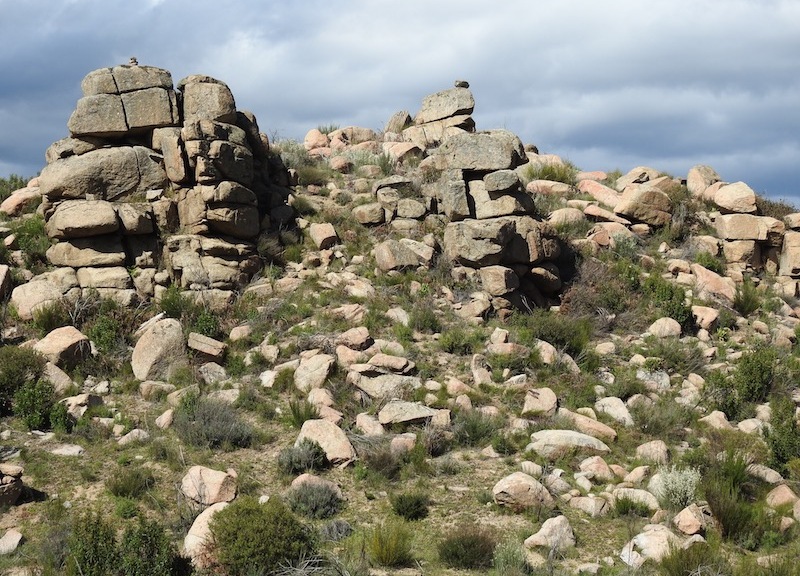 Berrocal
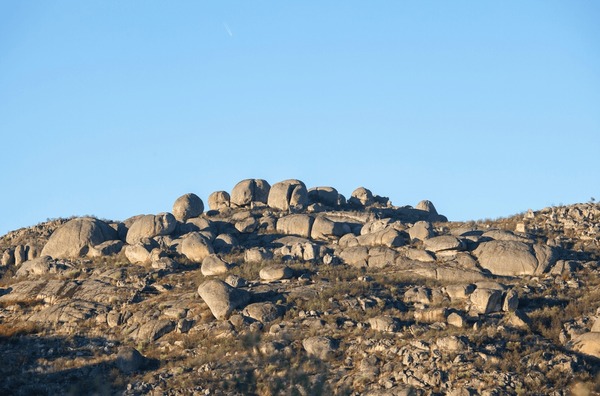 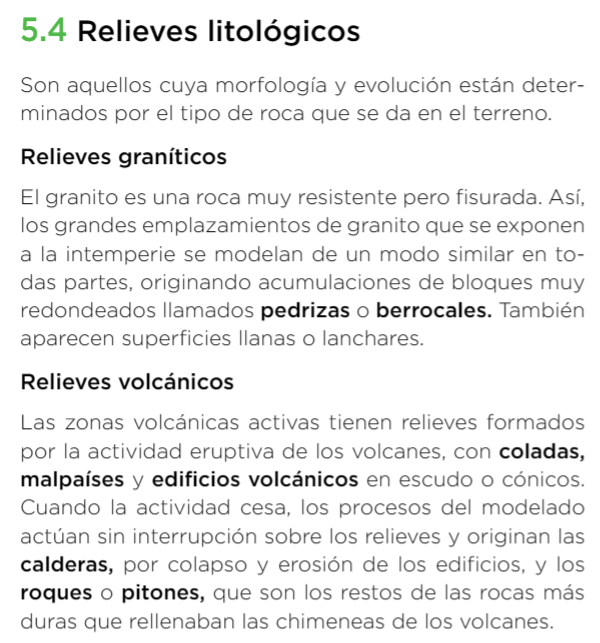 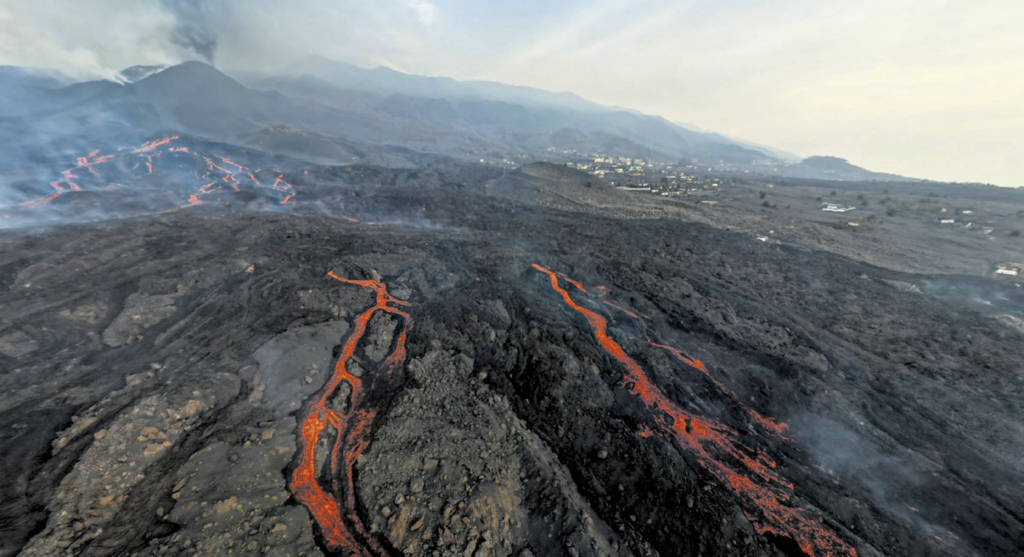 Coladas
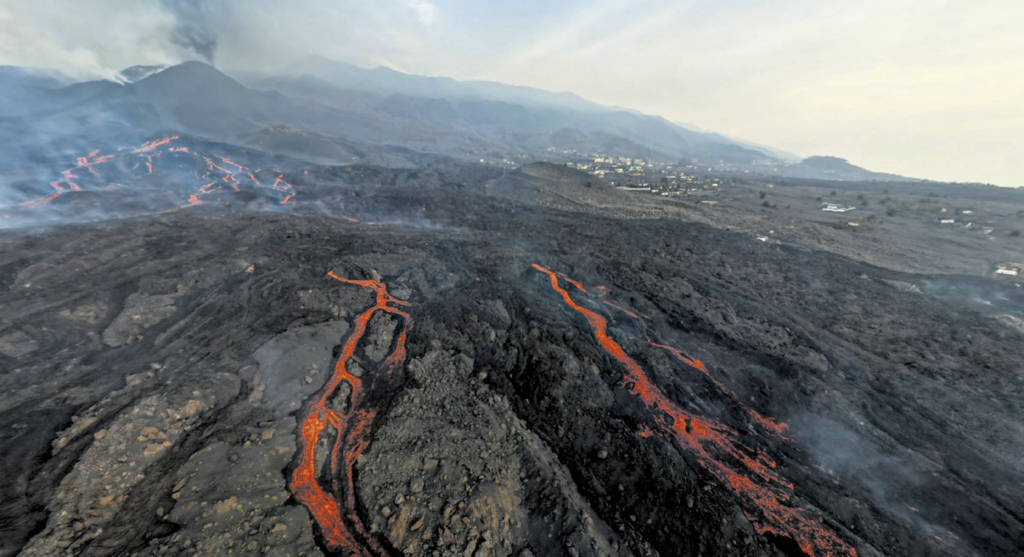 Malpaís
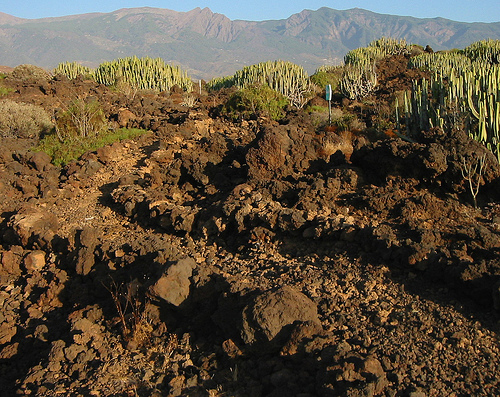 Edificio volcánico
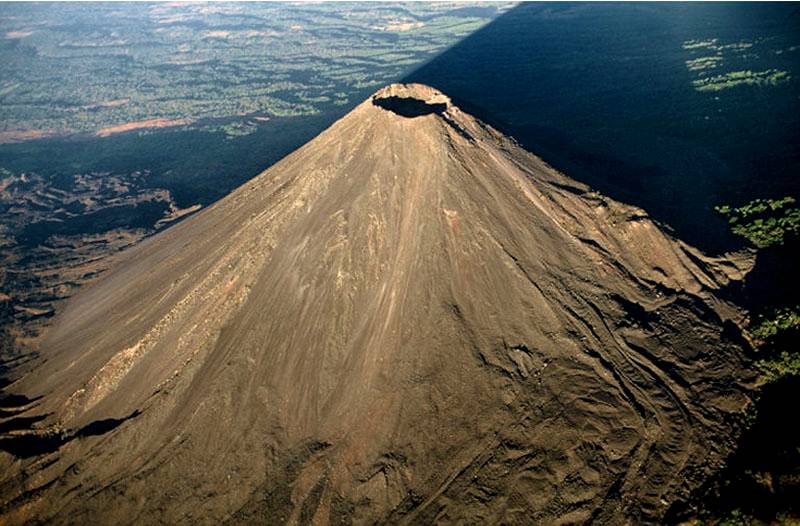 Formación de una caldera
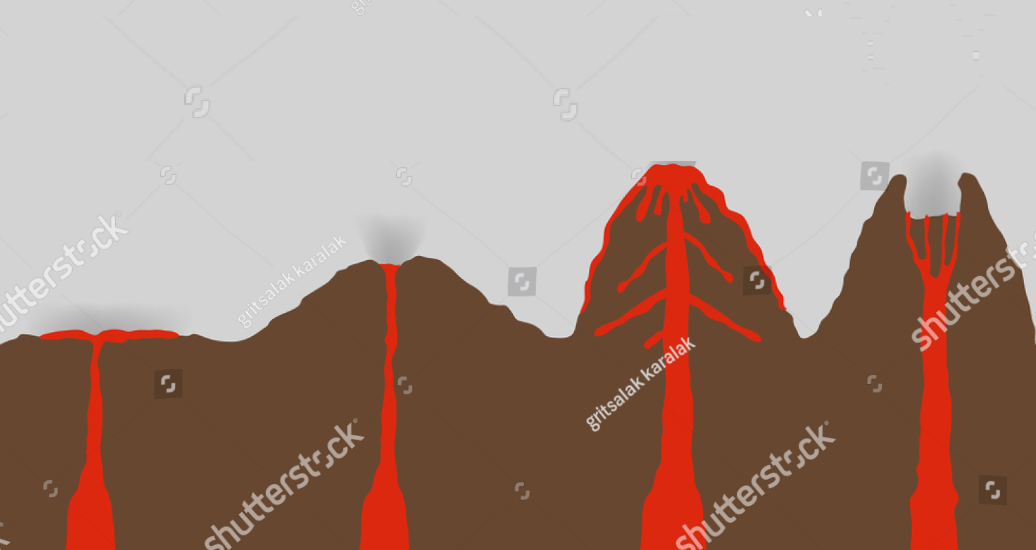 Caldera
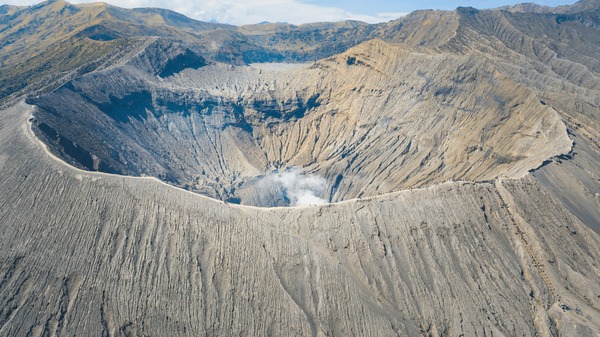 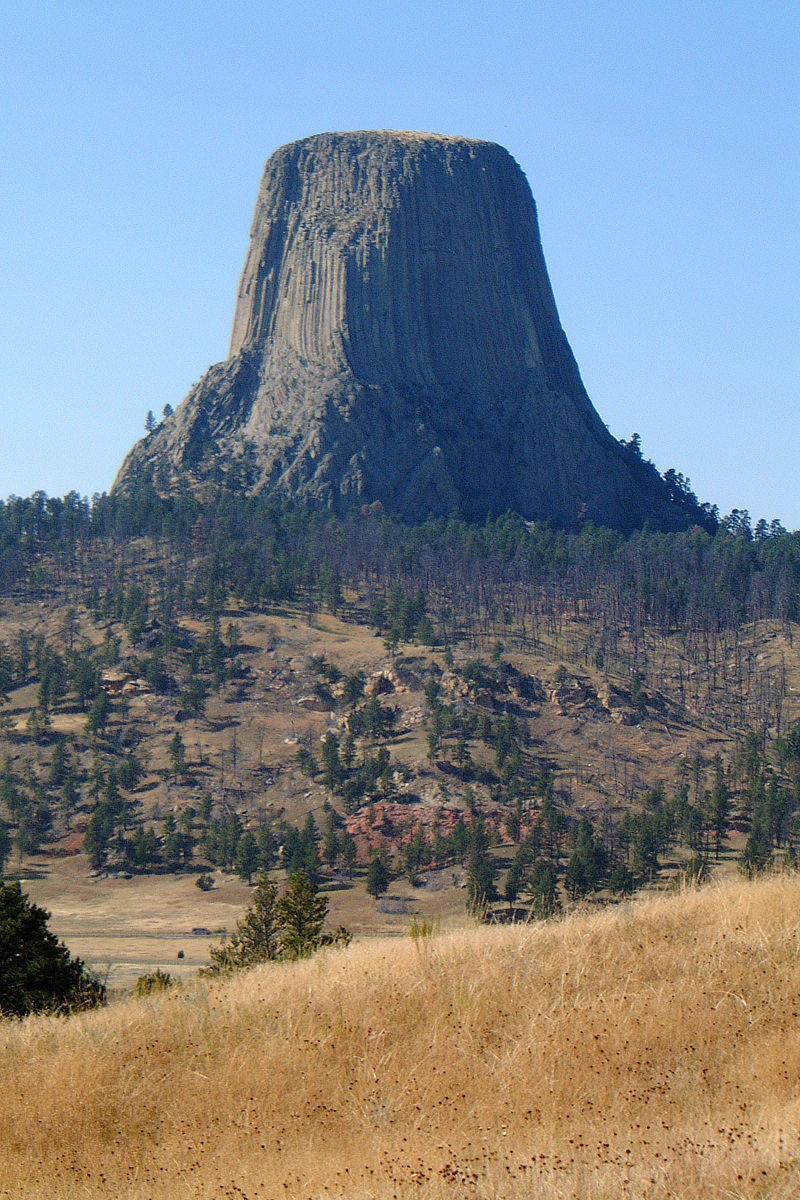 Pitón volcánico
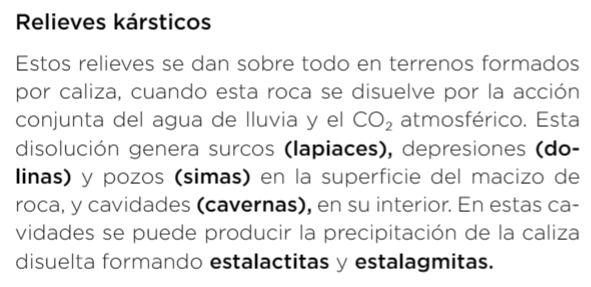 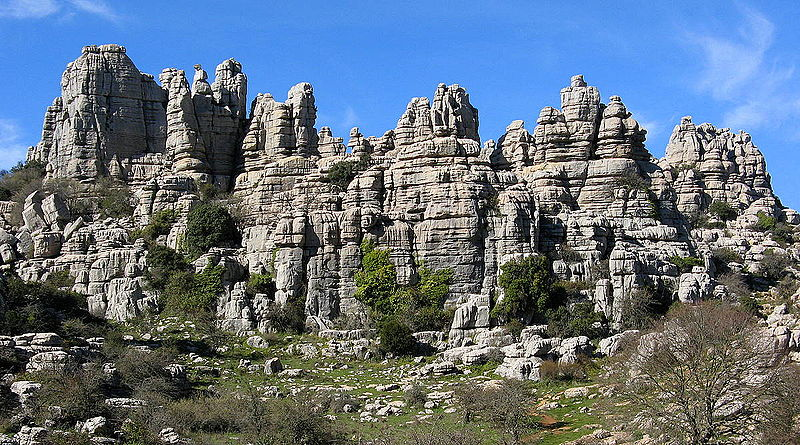 Lapiaz
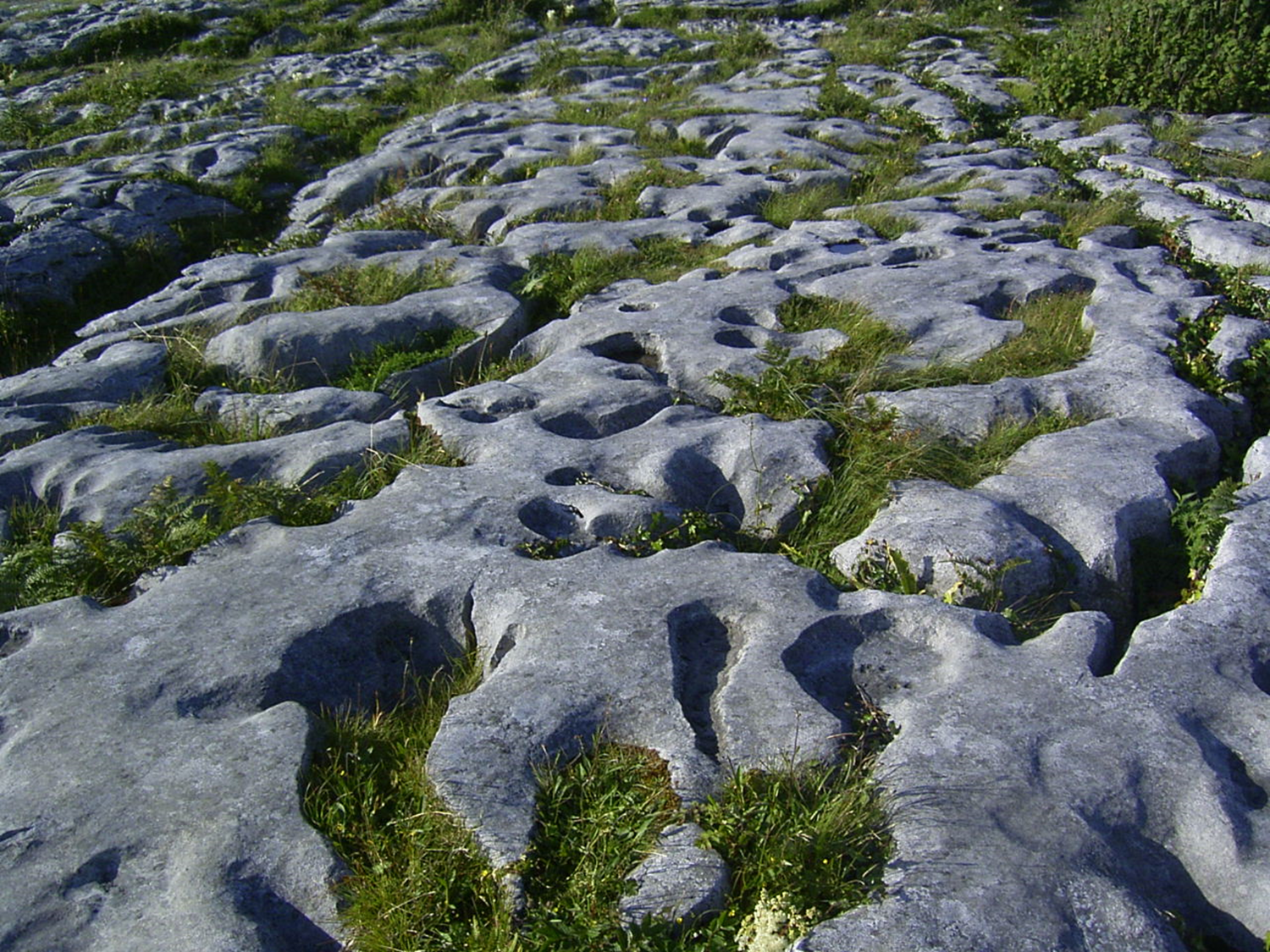 Lapiaz
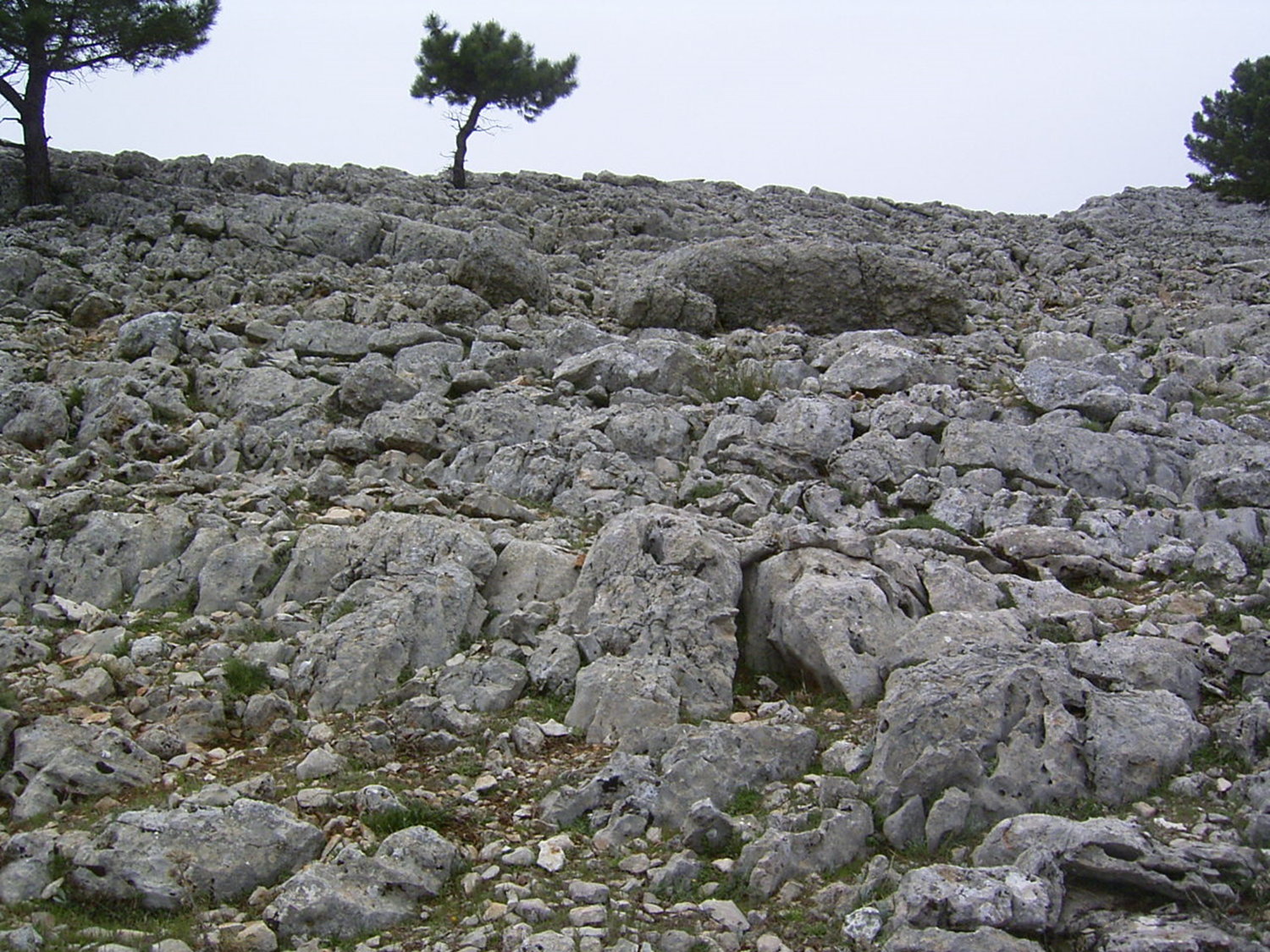 Lapiaz
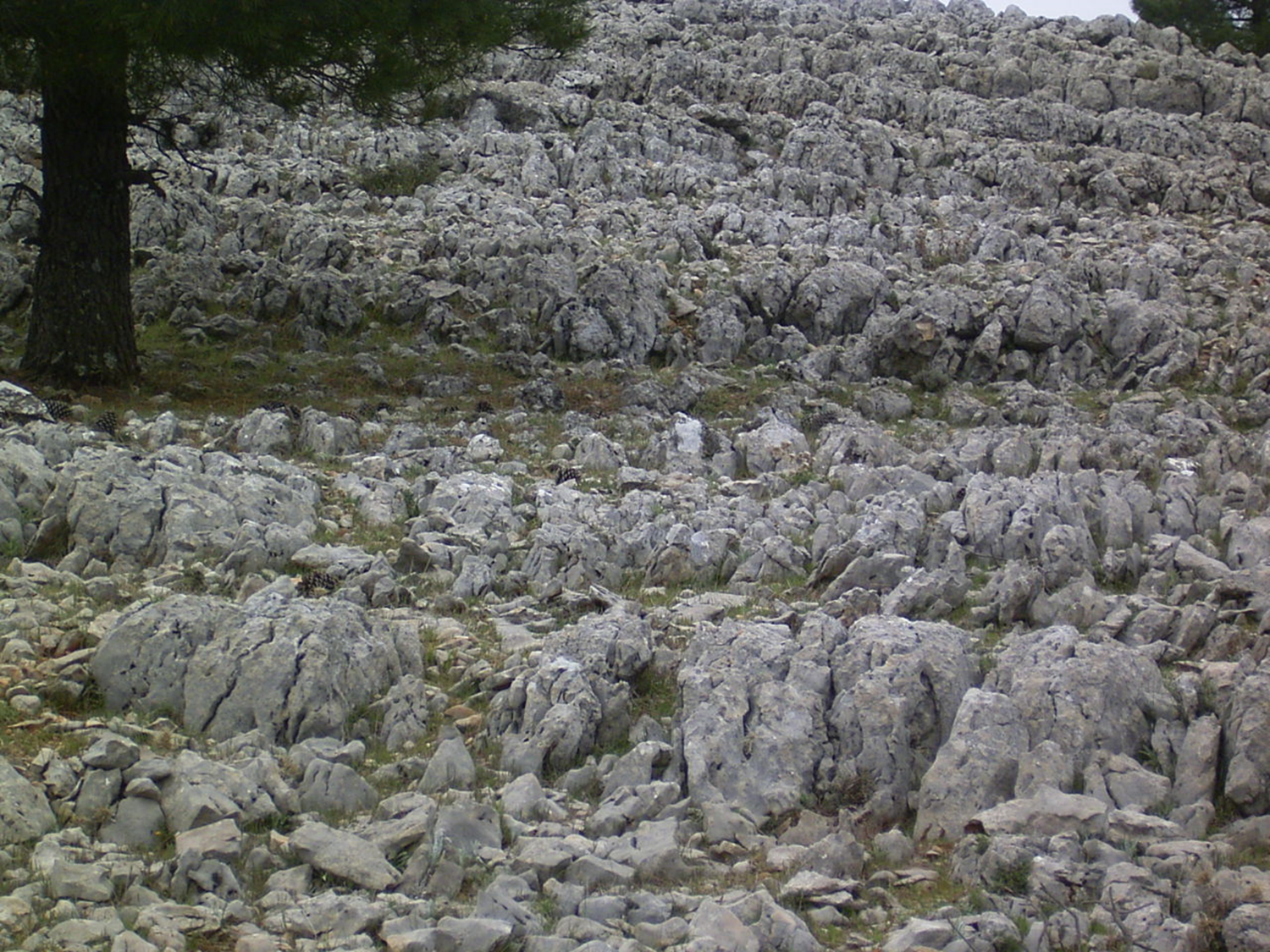 Lapiaz
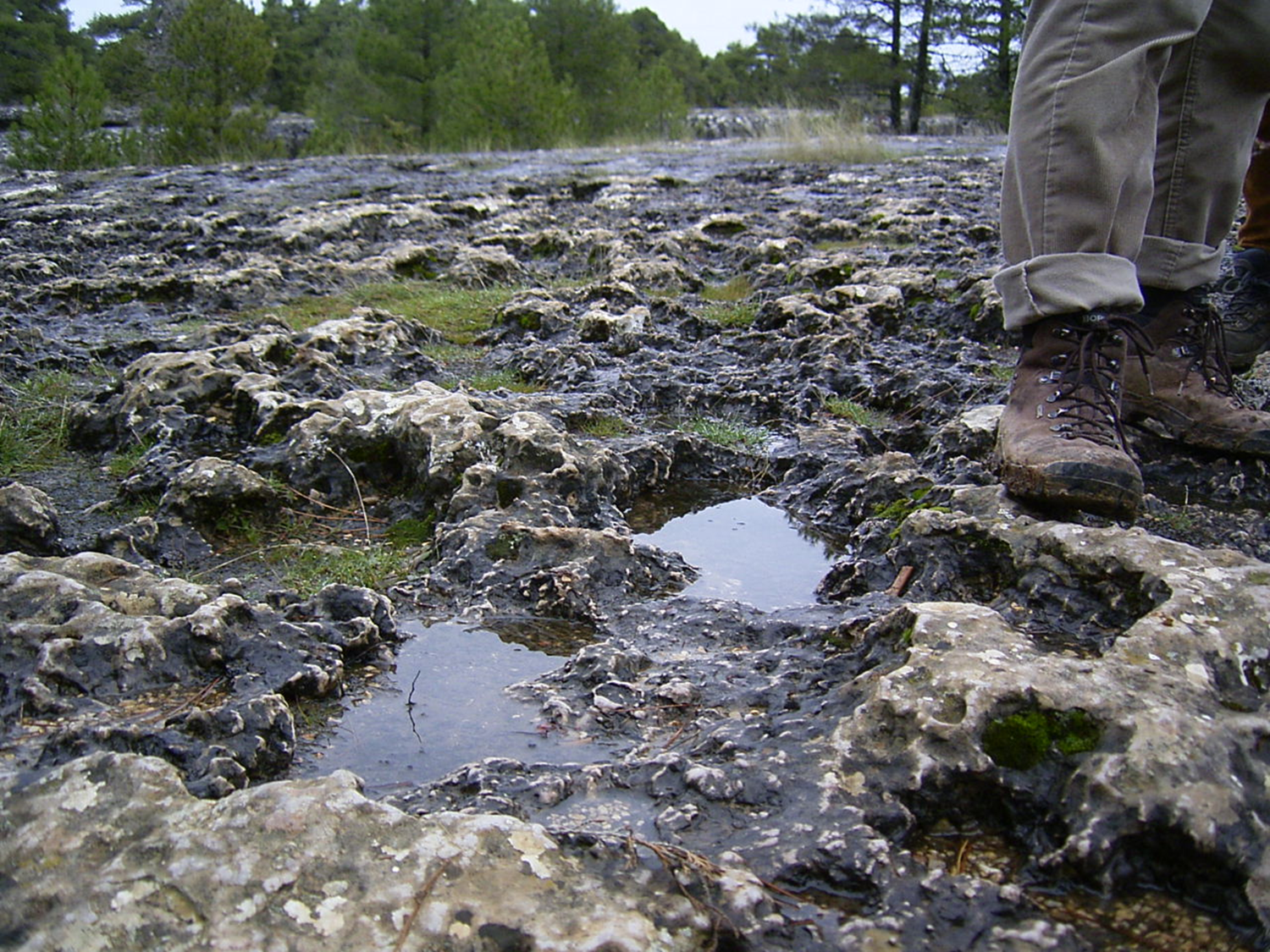 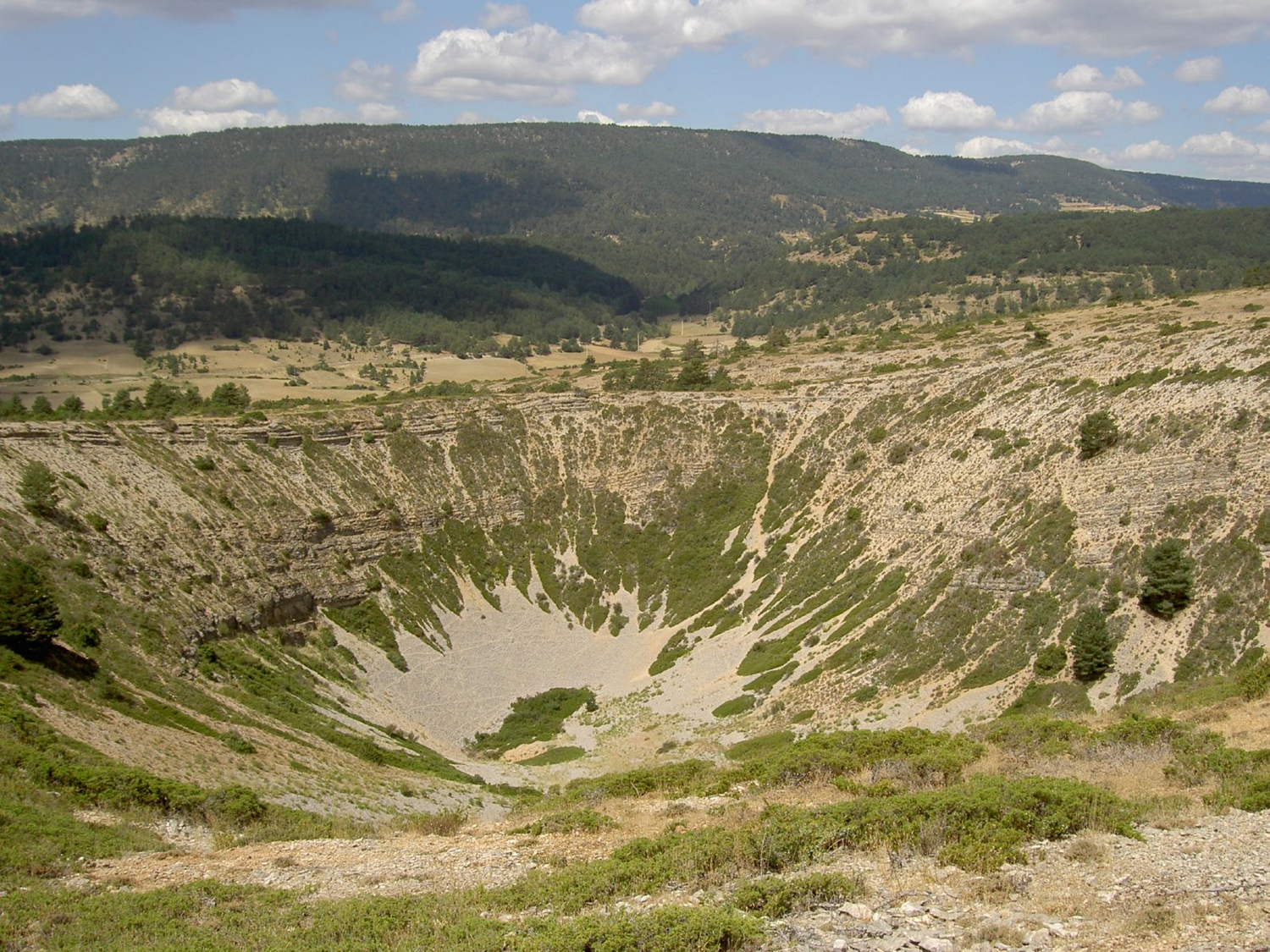 DOLINA
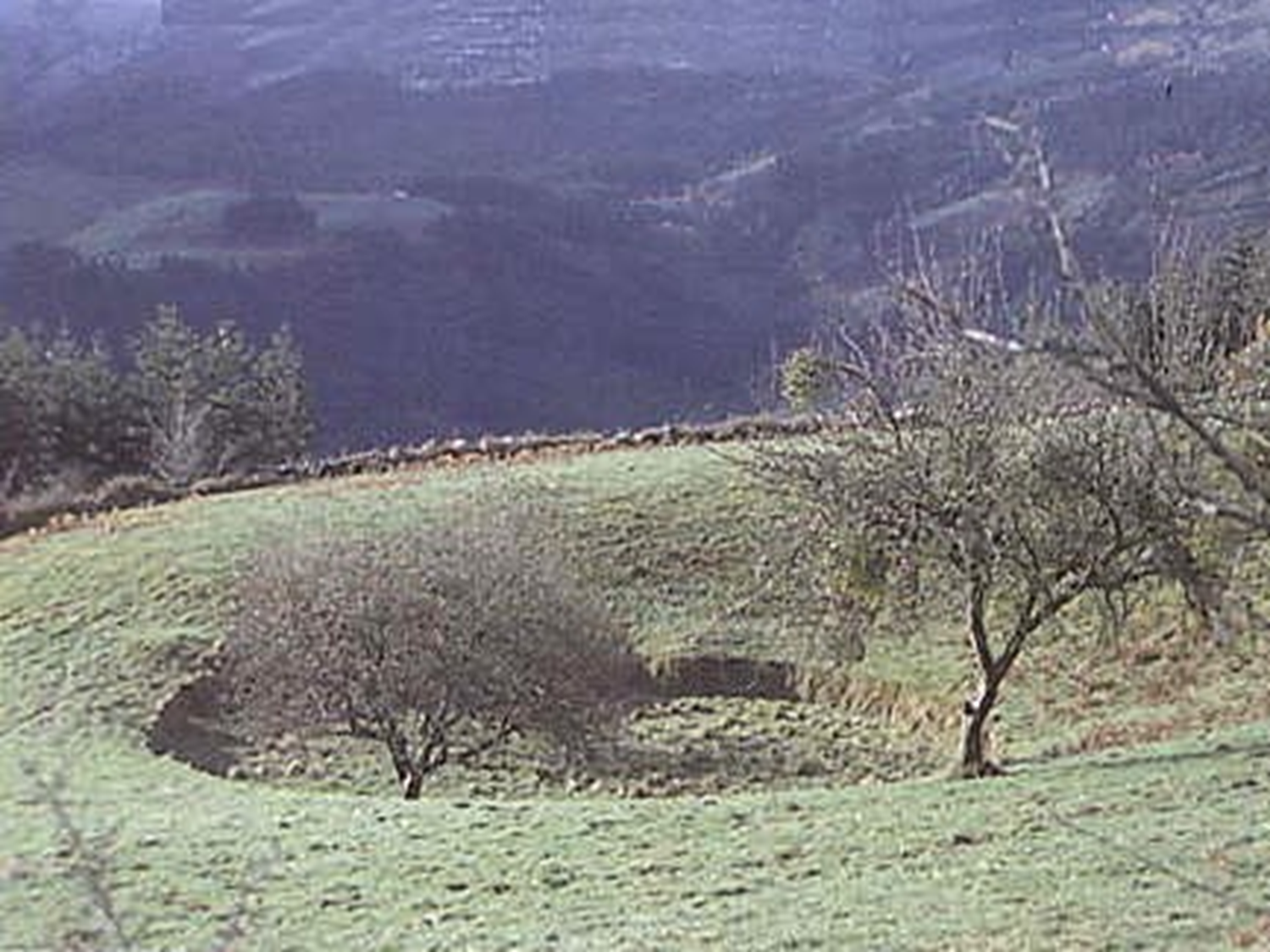 DOLINA
DOLINA
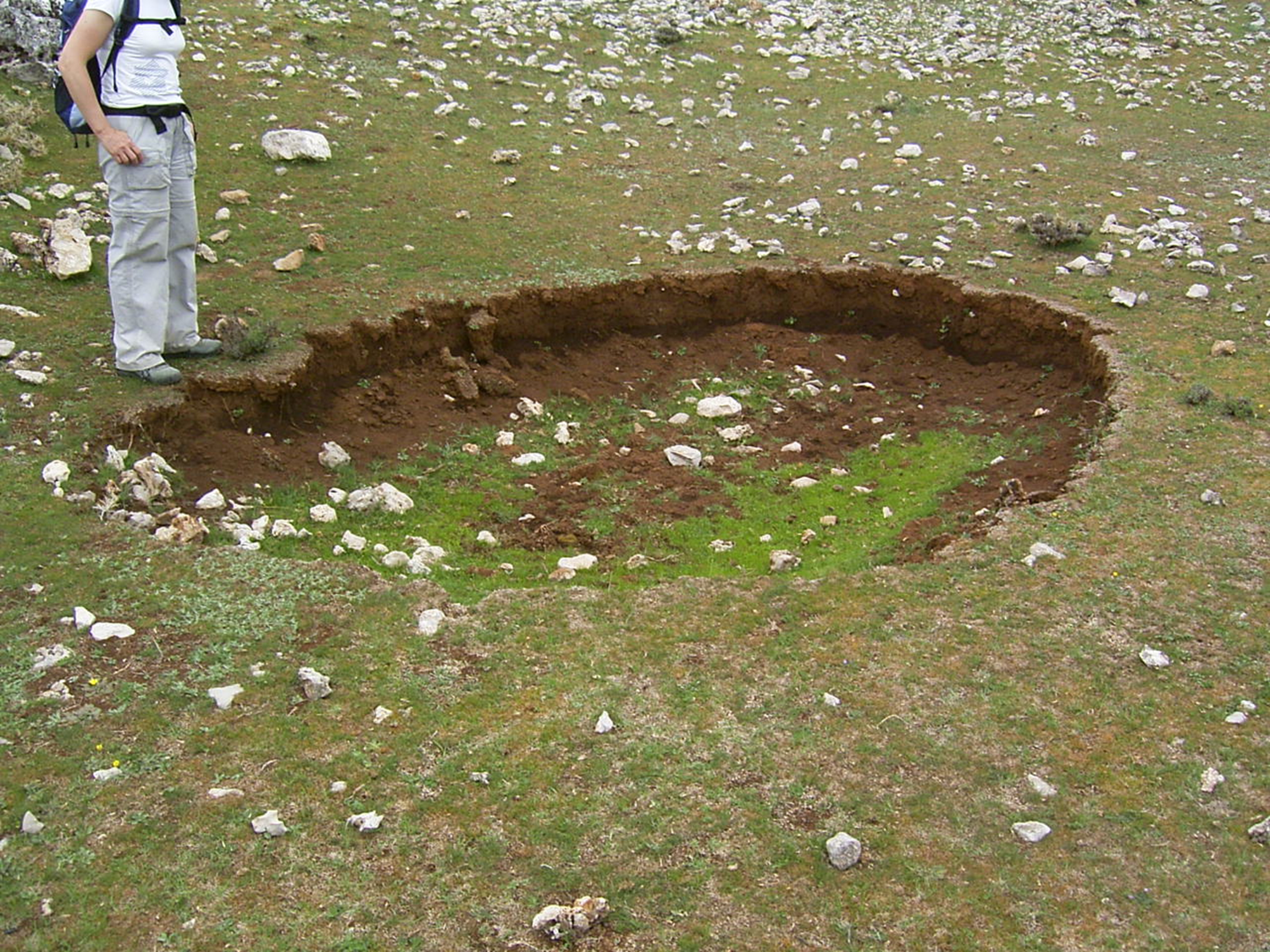 Sima
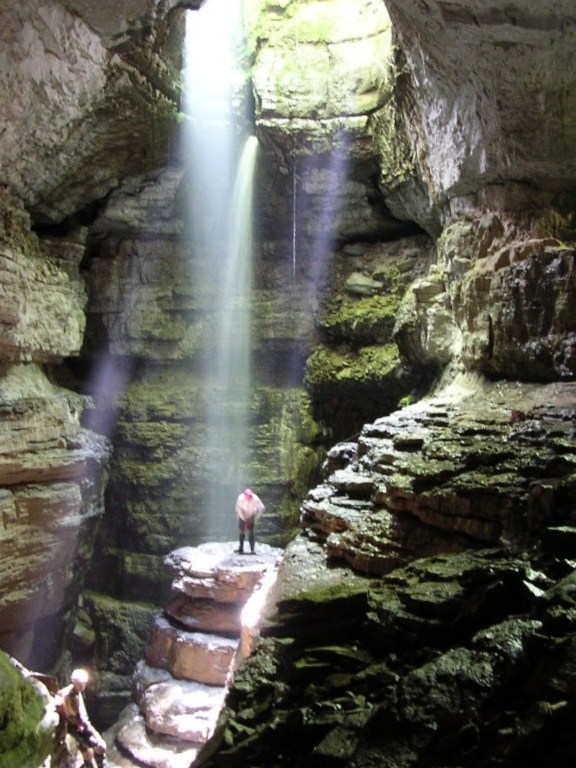 Sima
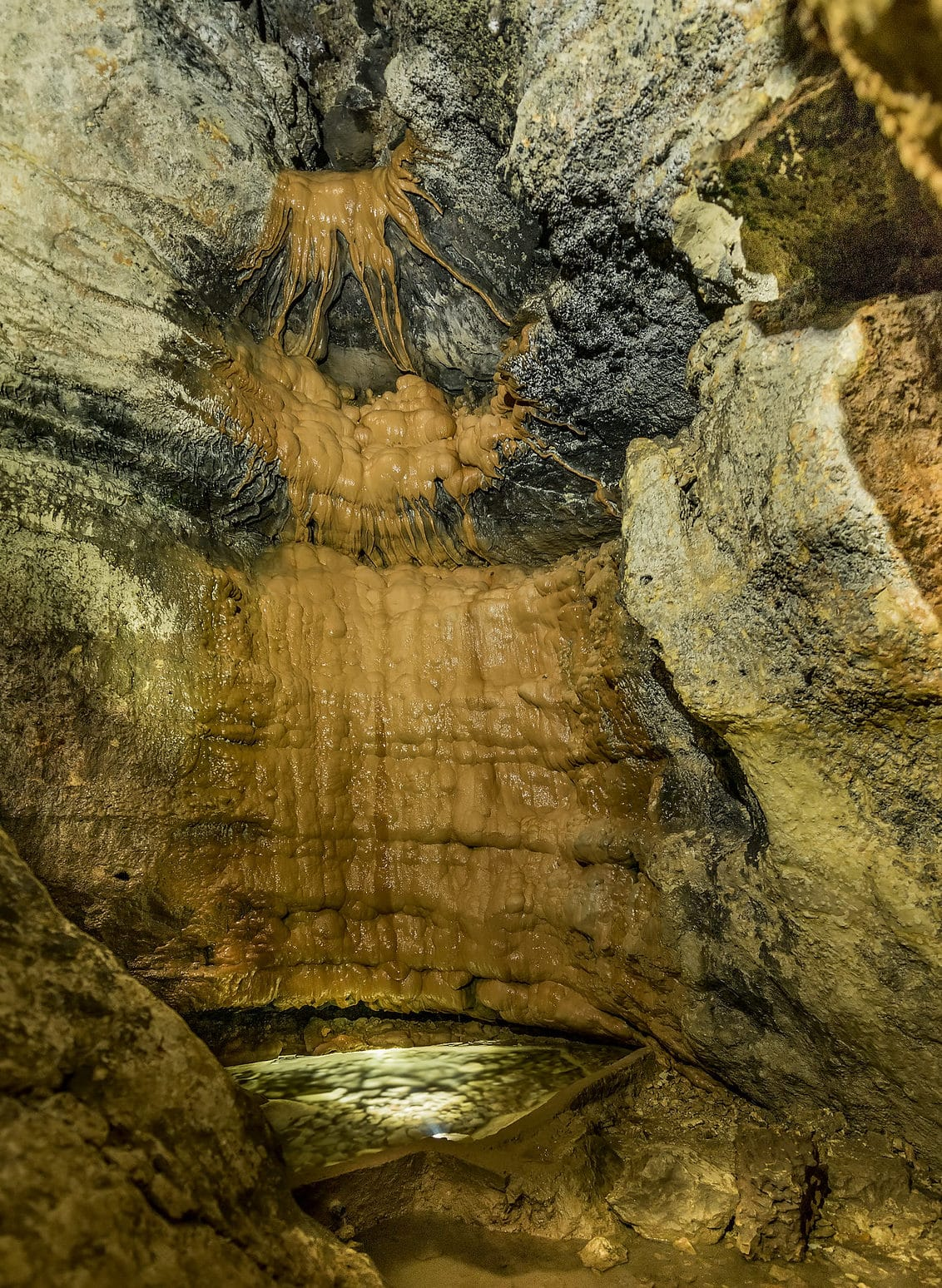 Caverna
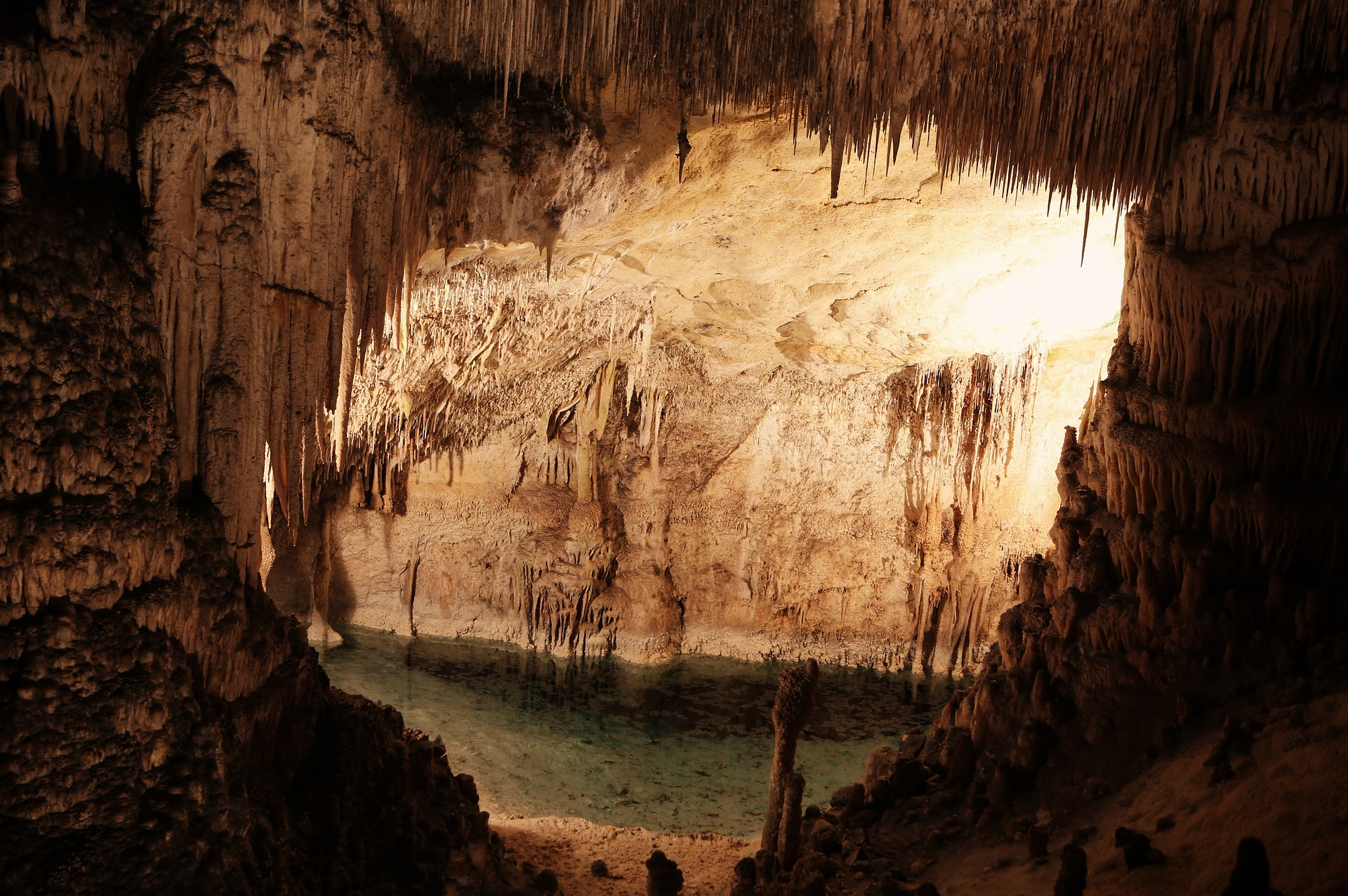 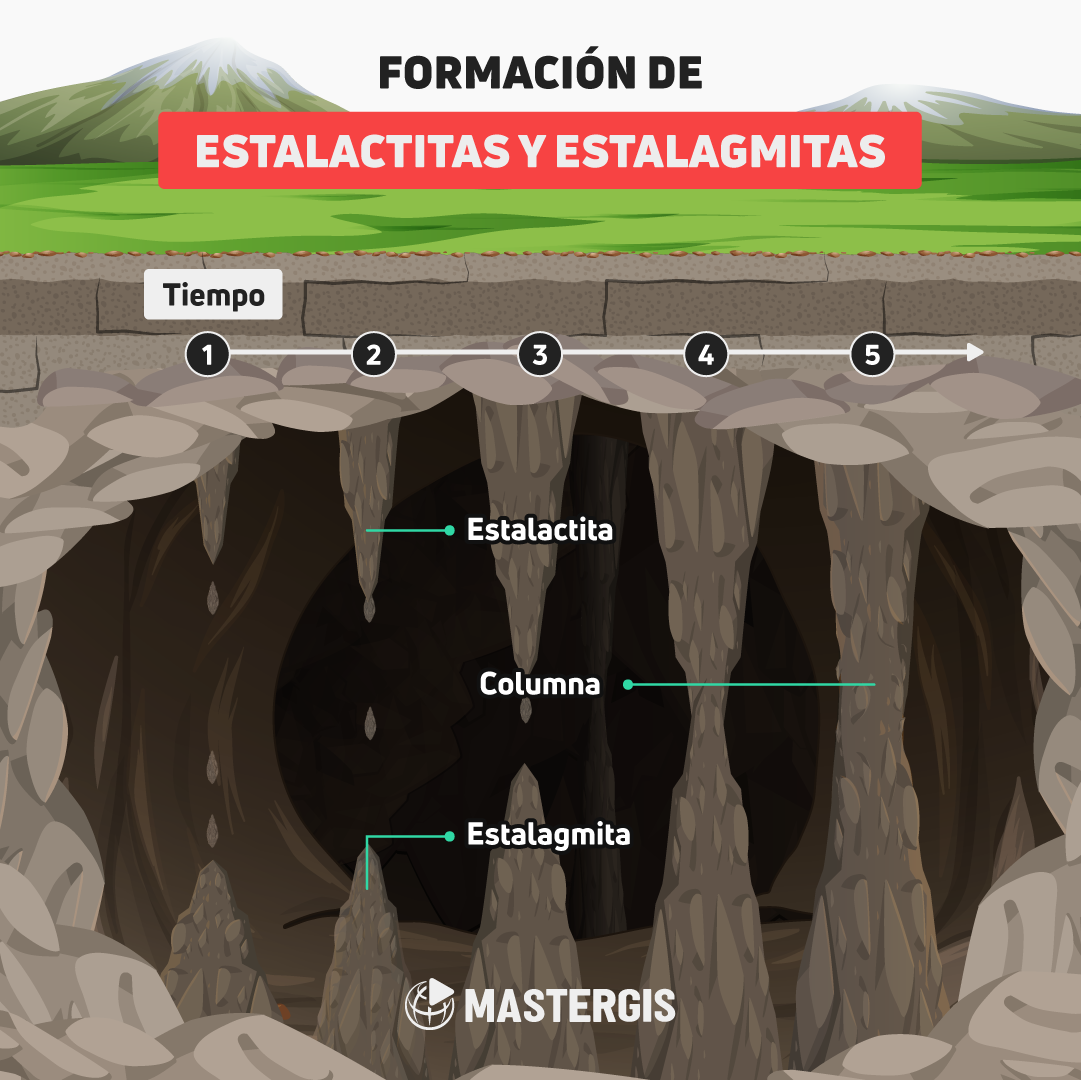 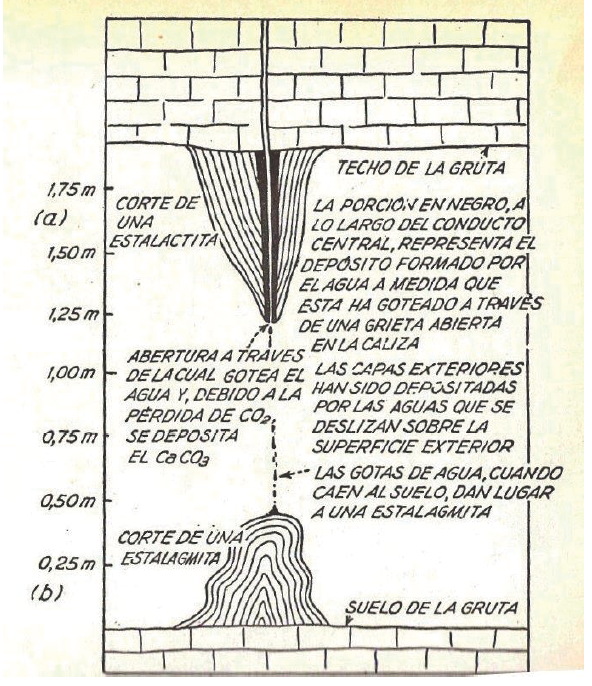 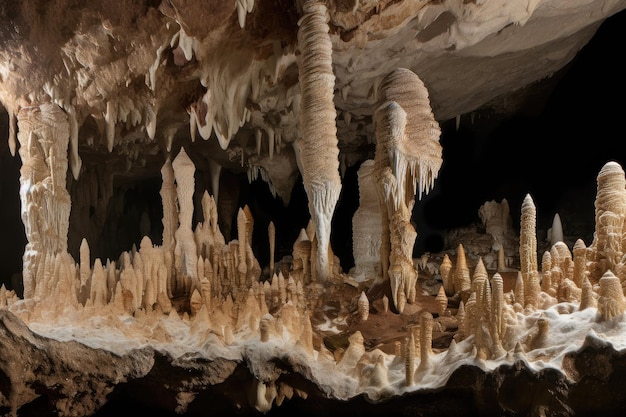 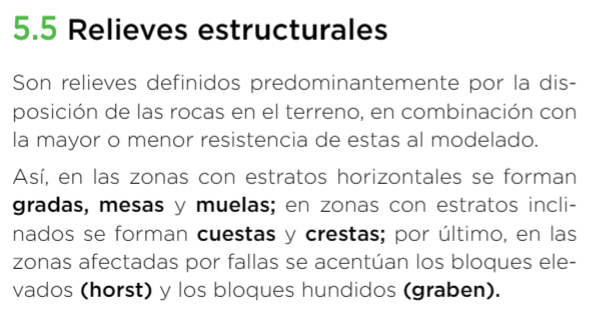 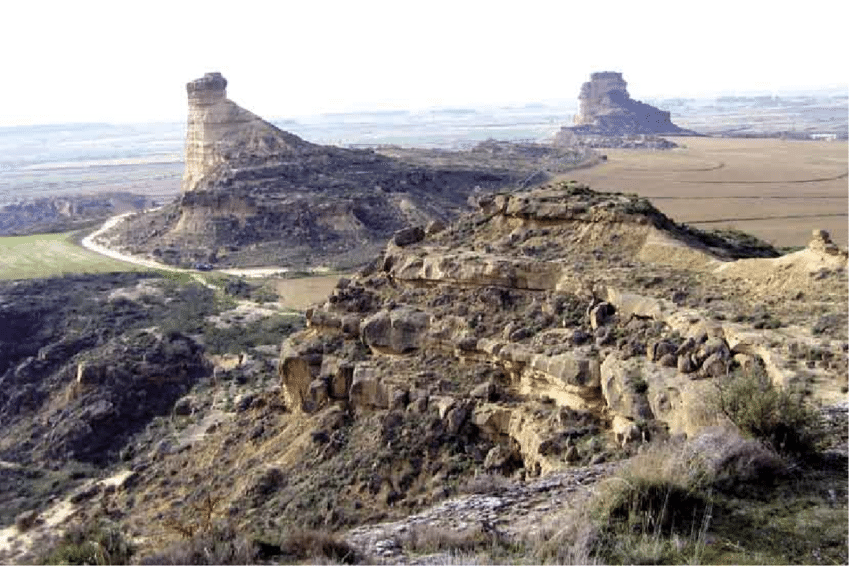 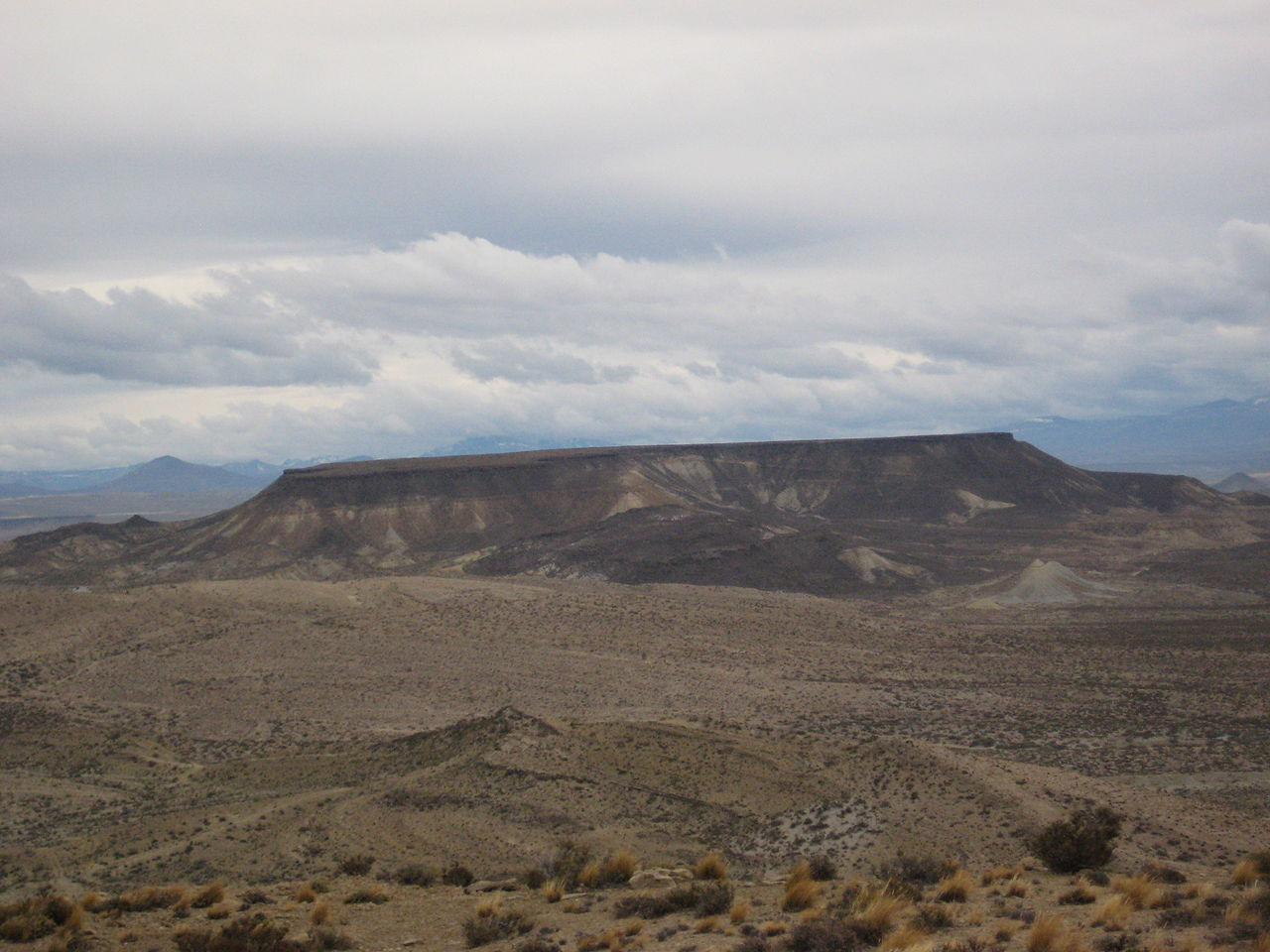 MESA
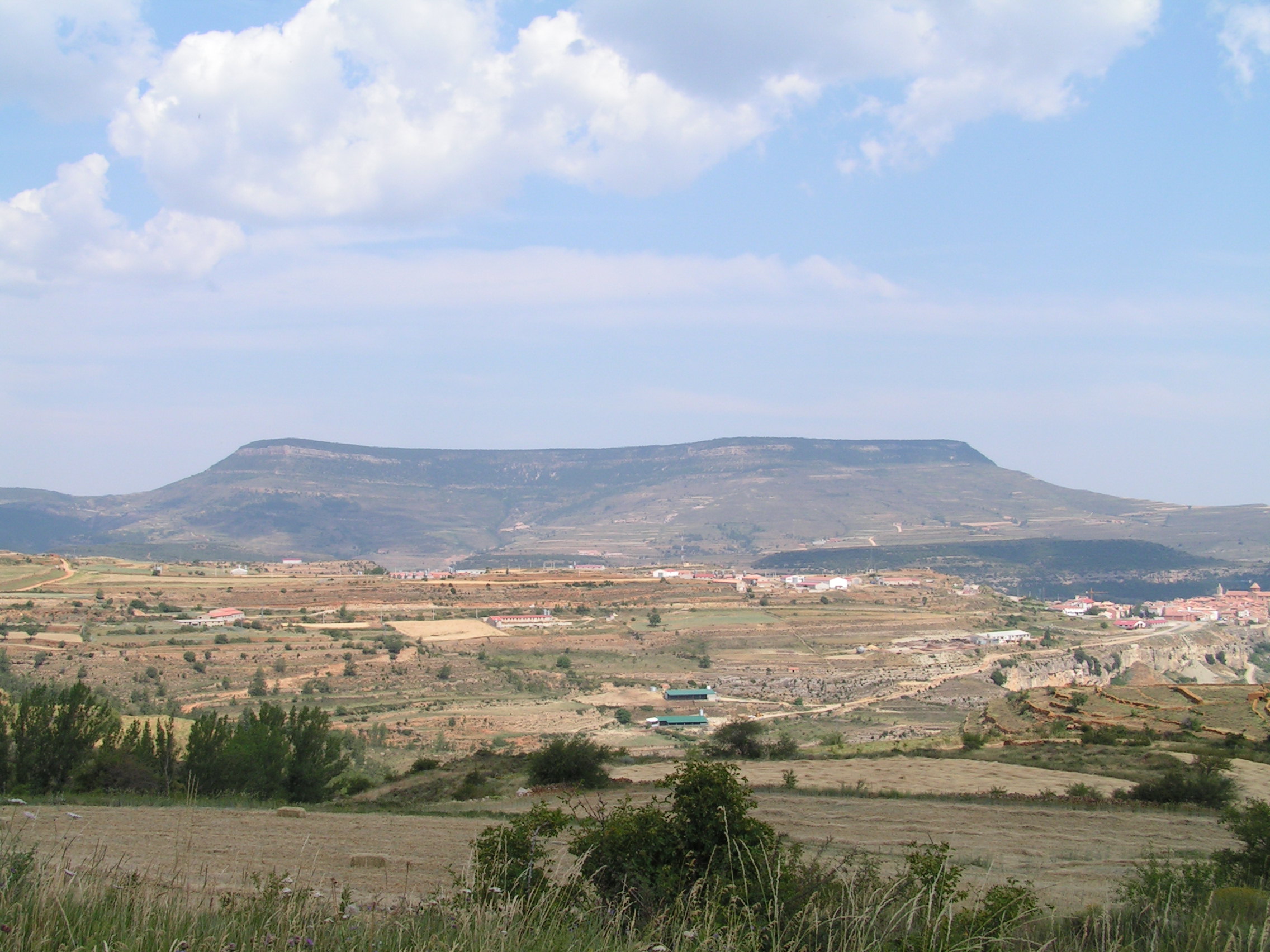 Muela
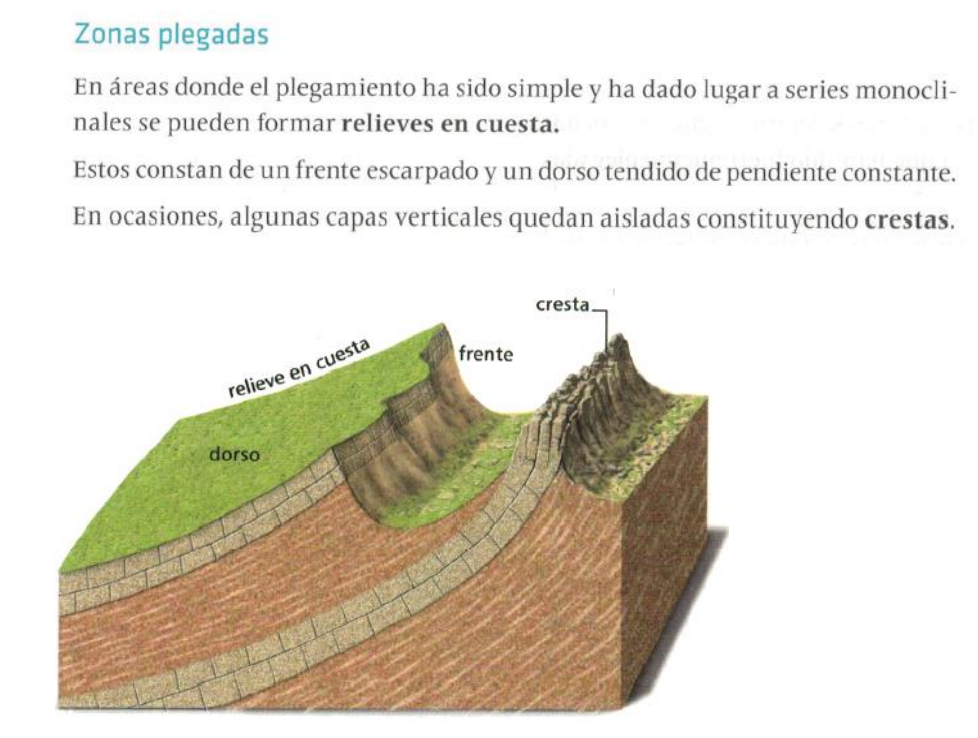 Crestas
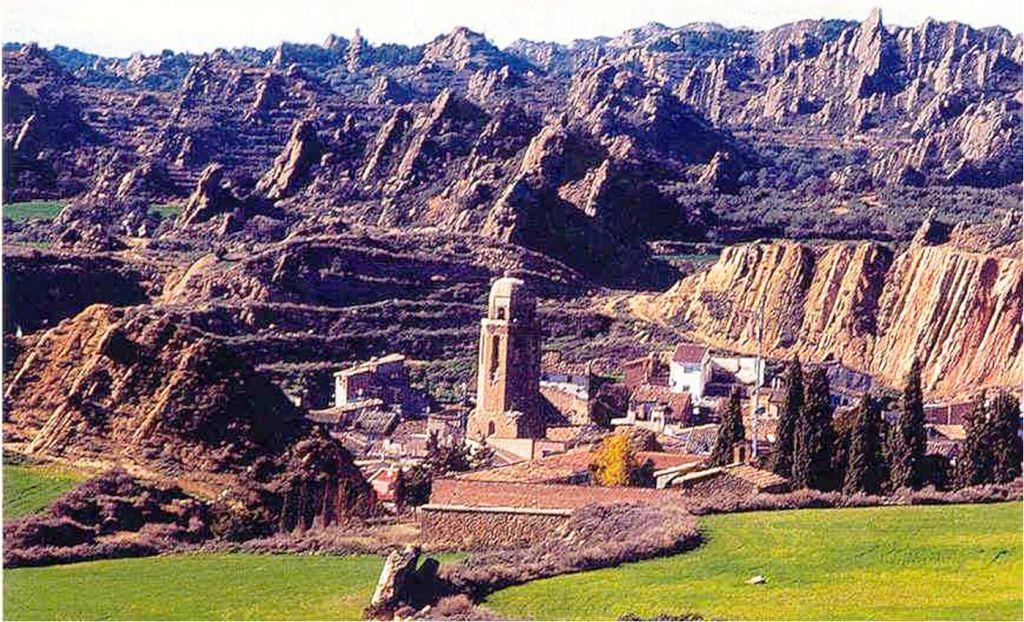 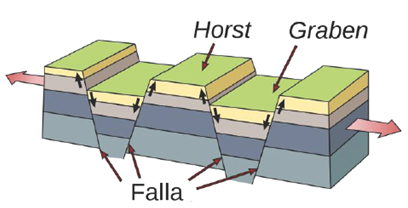 Horst
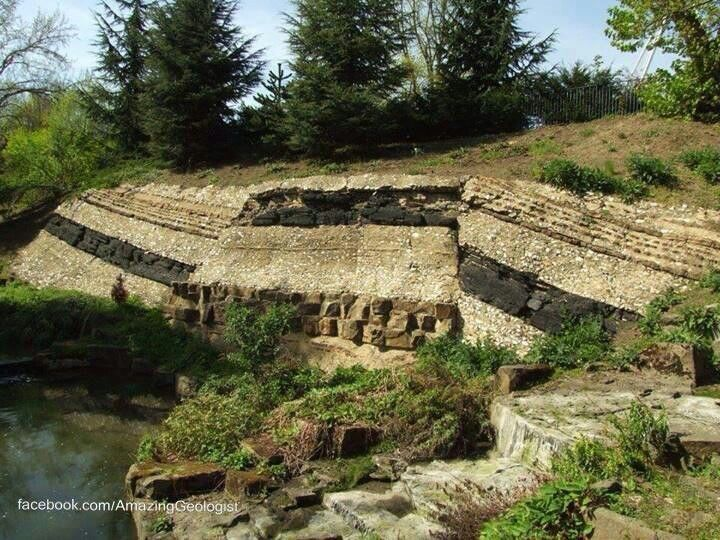 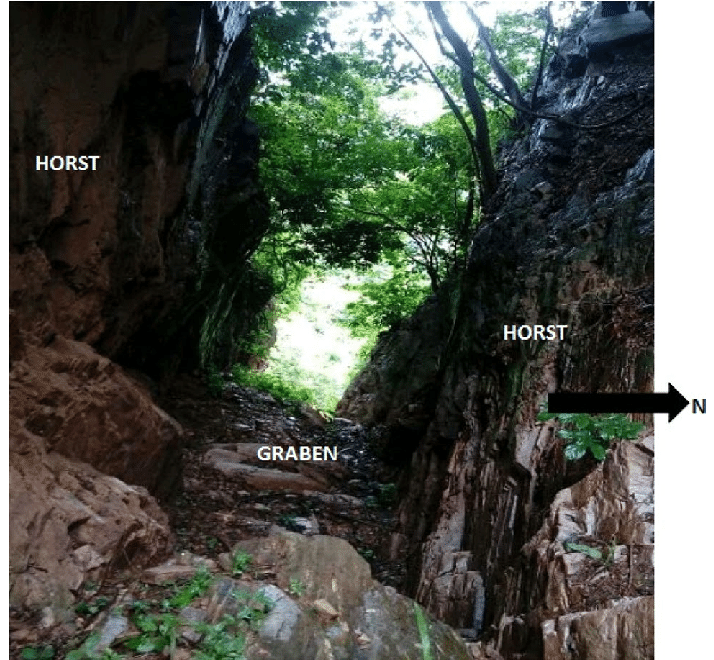 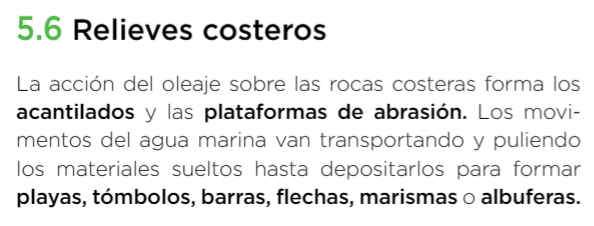 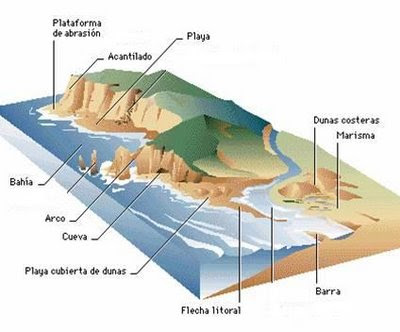 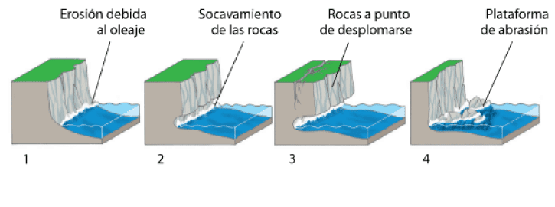 Acantilado
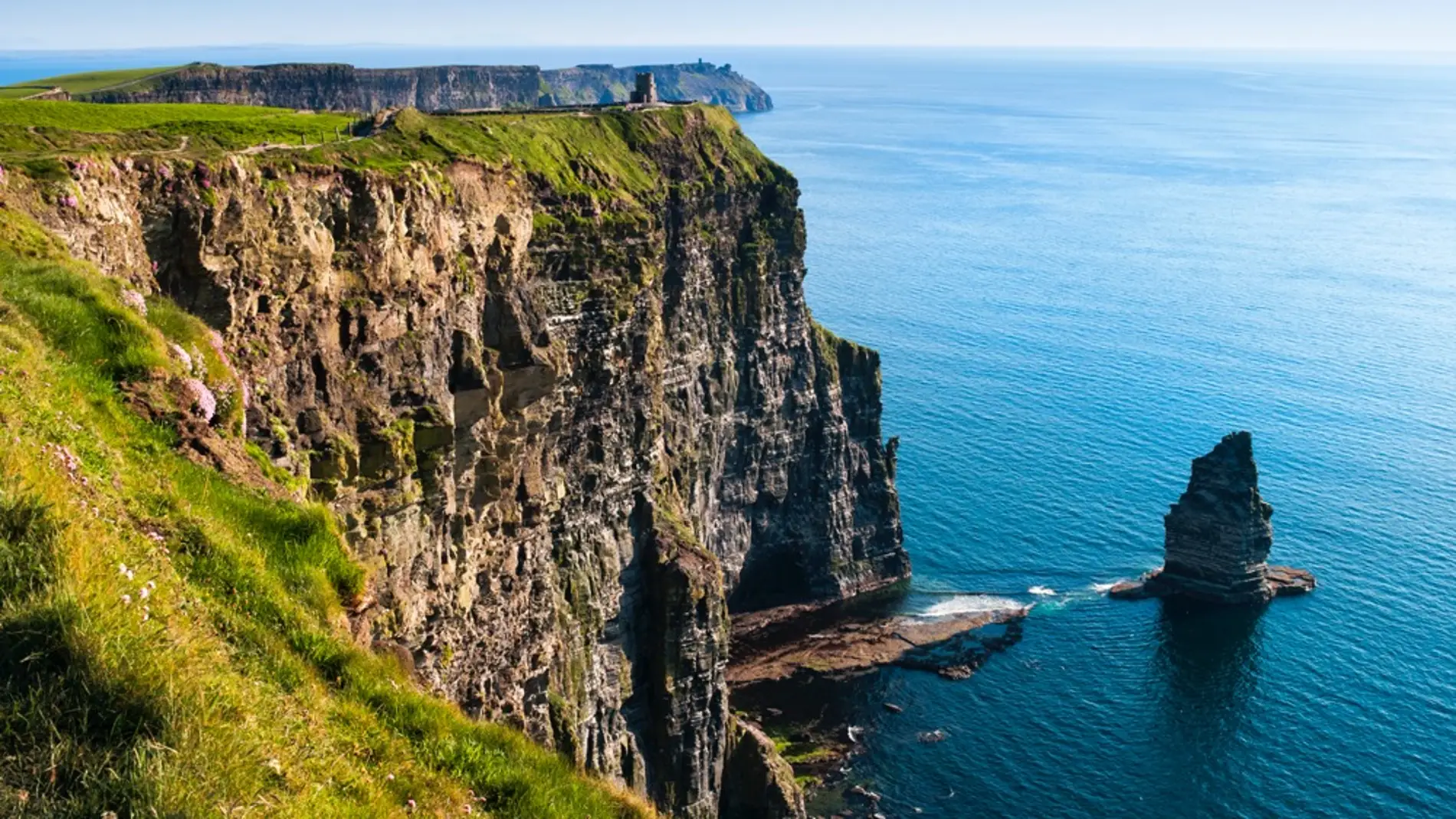 Acantilado
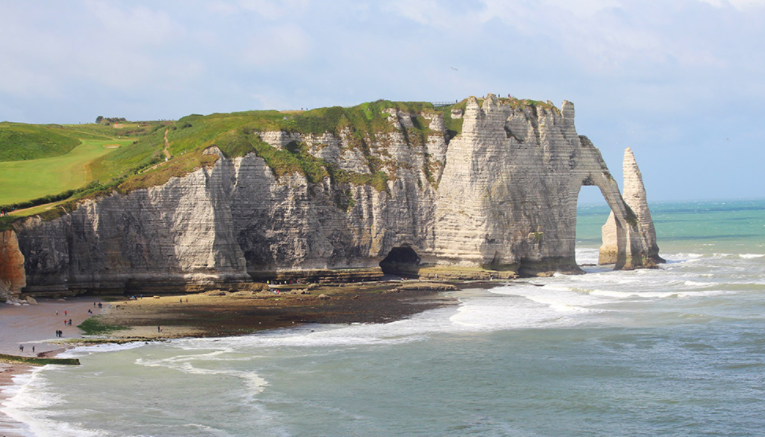 Acantilado
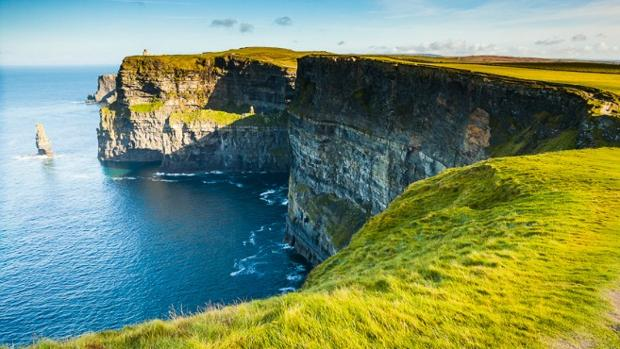 Acantilado y plataforma de abrasión
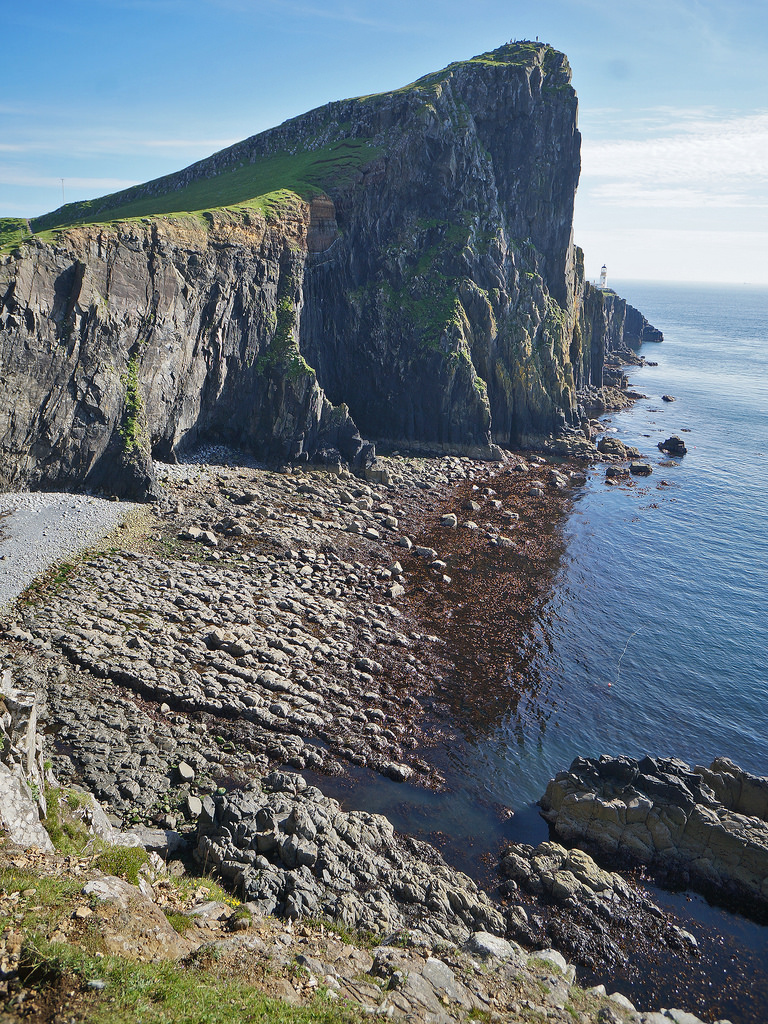 Acantilado y plataforma de abrasión
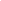 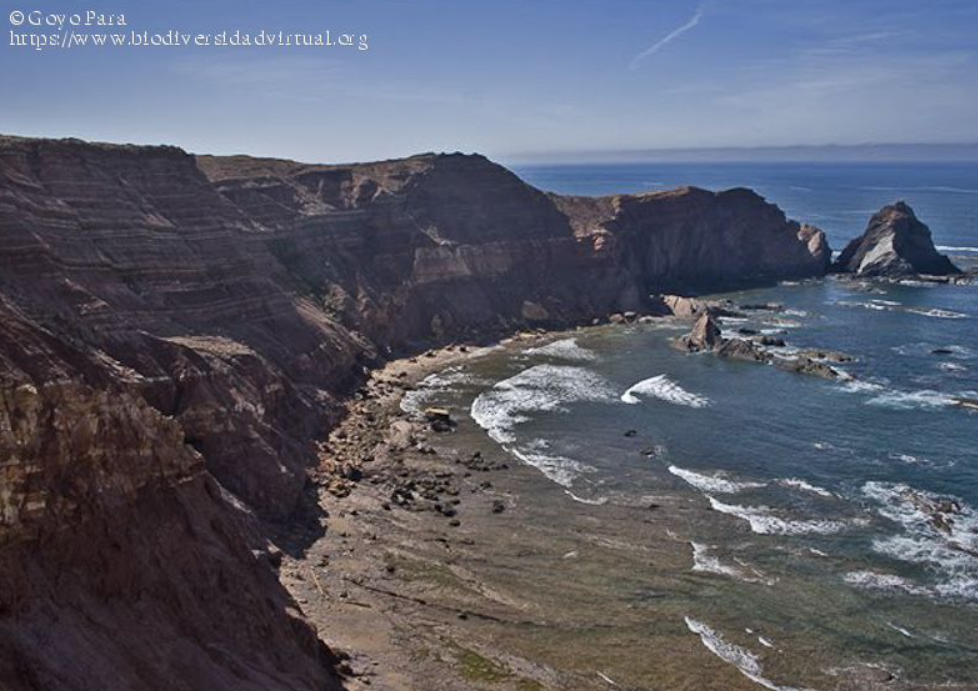 Acantilado y plataforma de abrasión
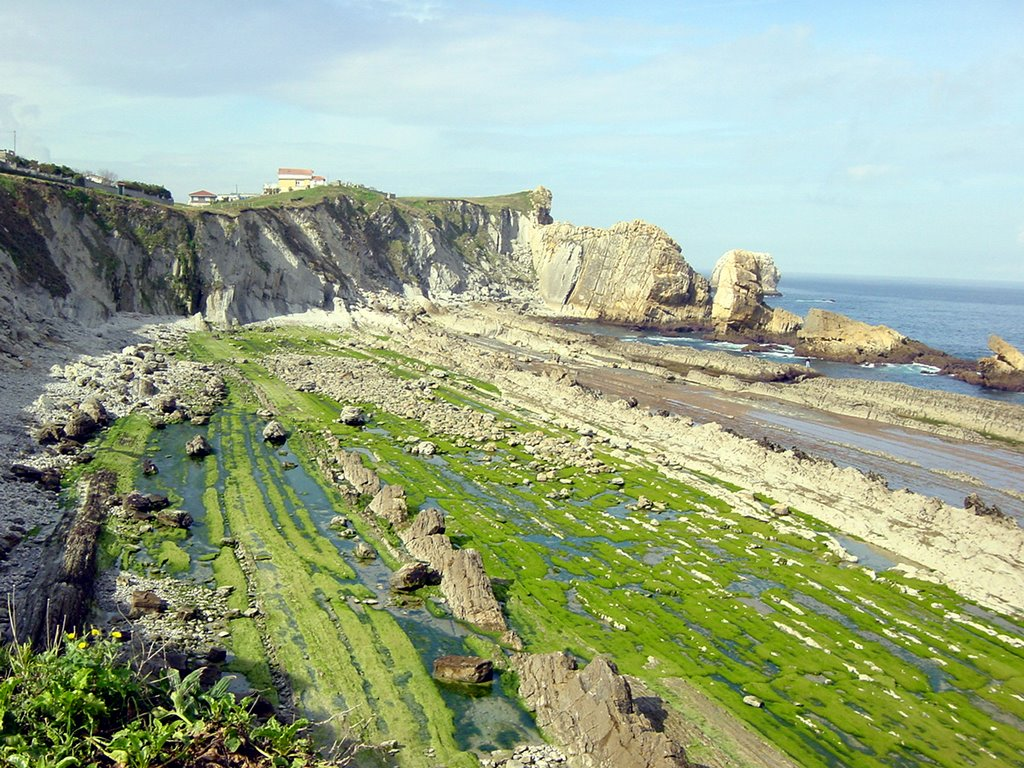 Tómbolo
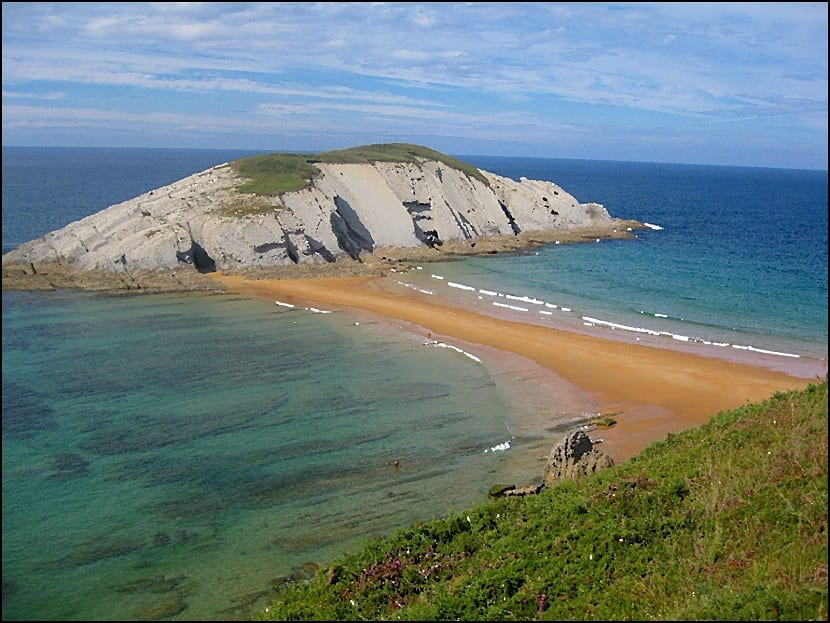 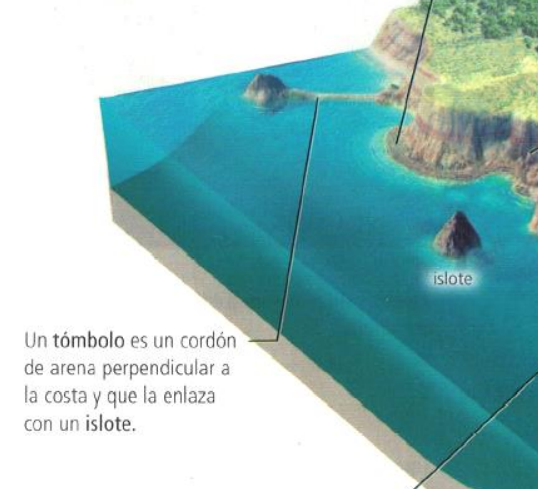 Tómbolo
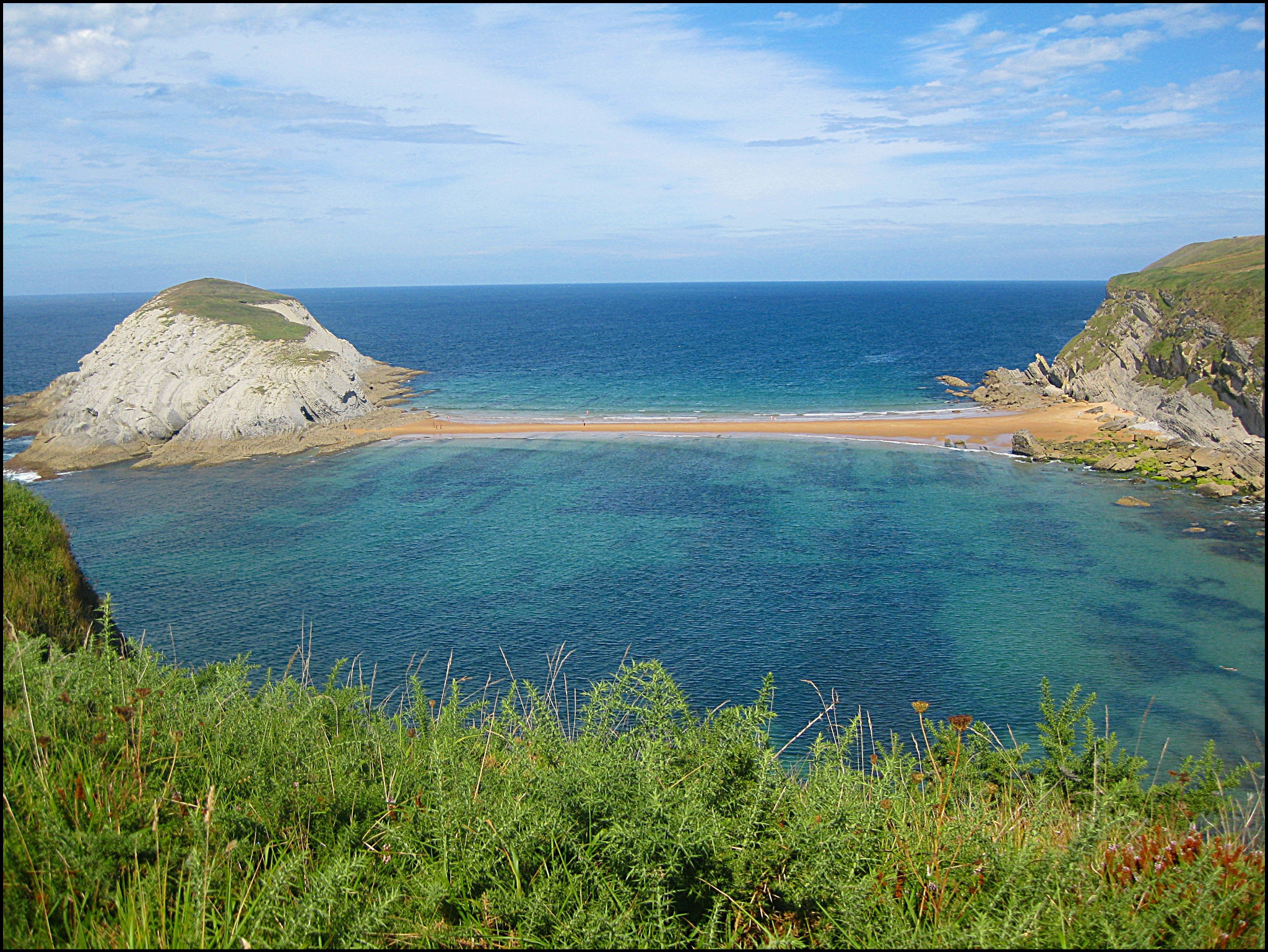 Tómbolo
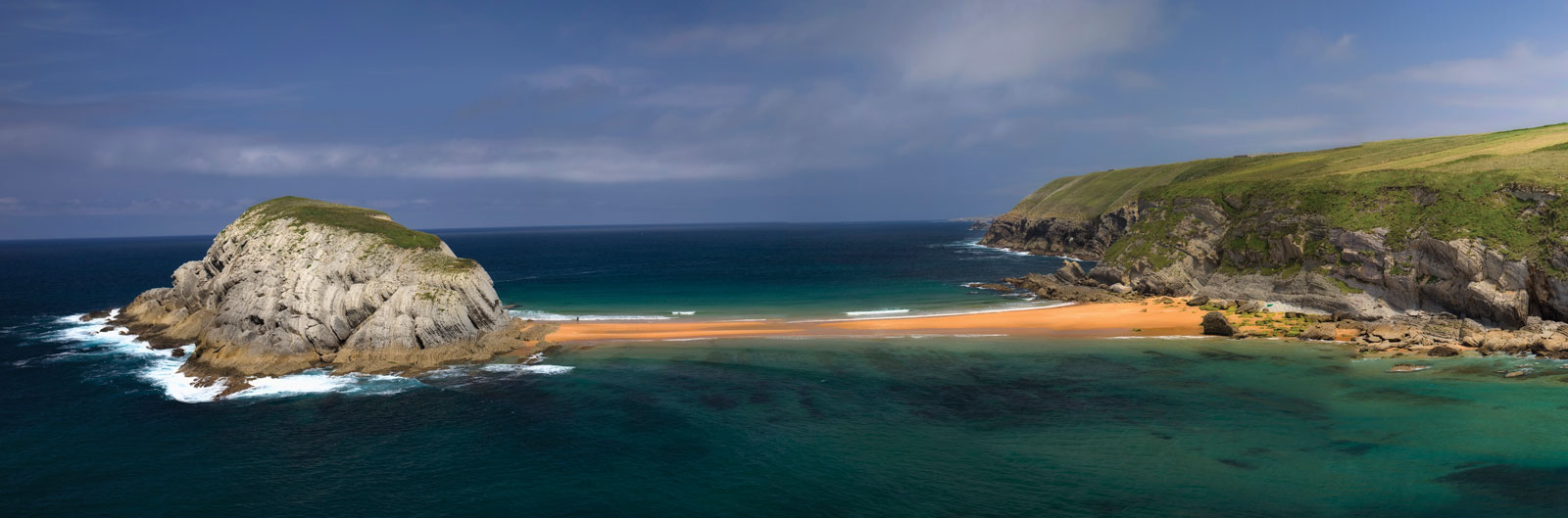 Flecha litoral
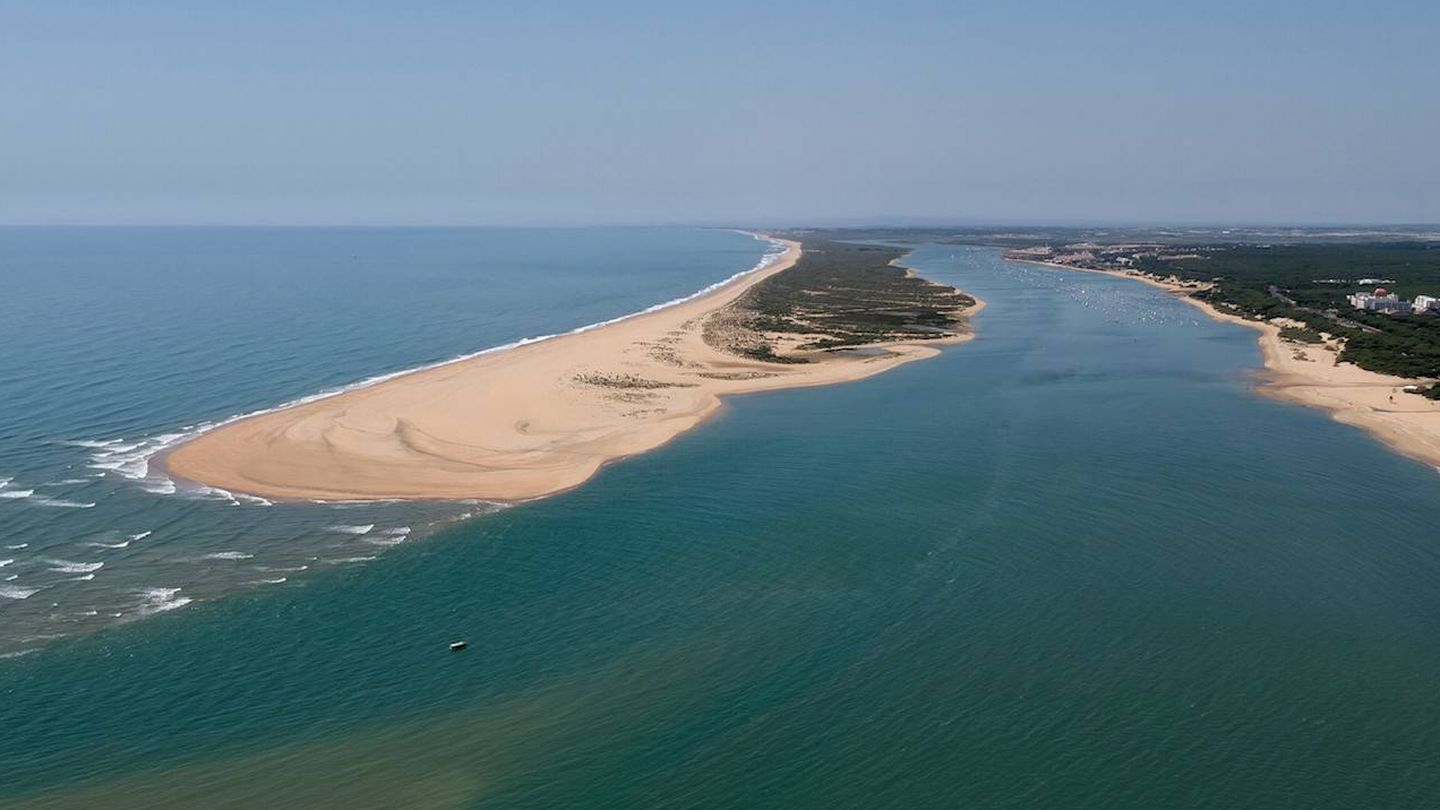 Flecha litoral (La Manga)
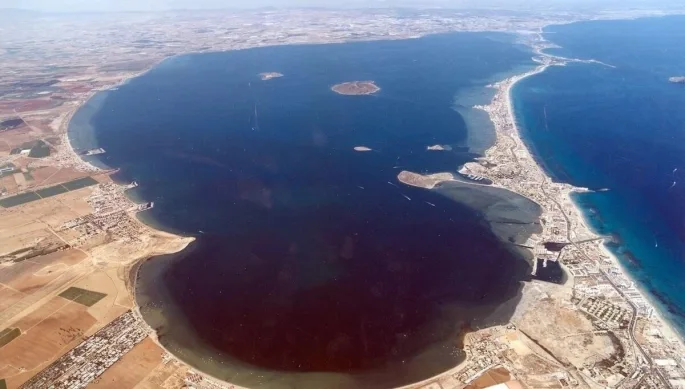